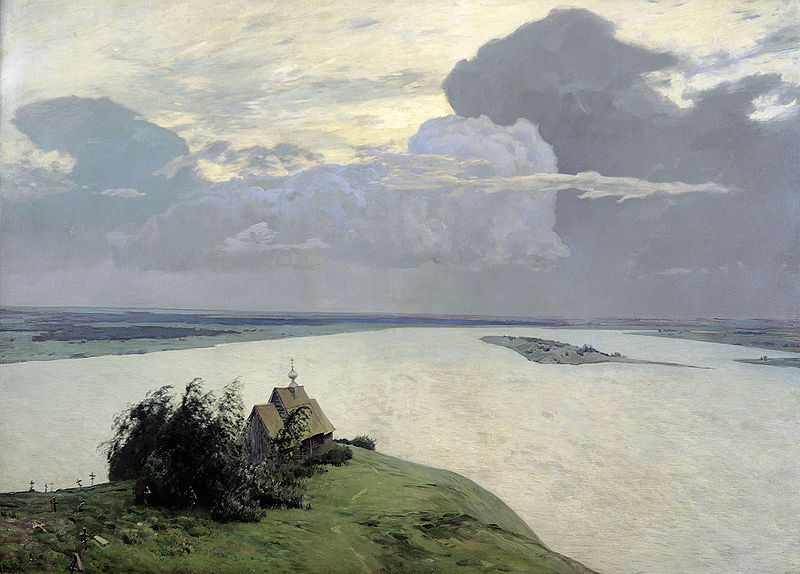 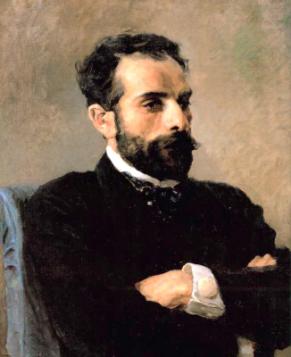 Исаак Ильич Левитан -Душа русского пейзажа
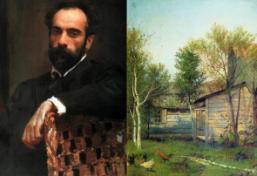 Биография И.И.Левитана (1860-1900)
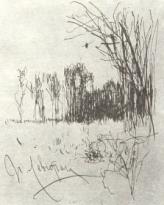 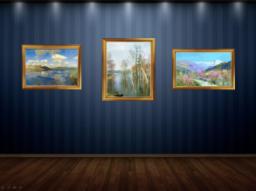 Графика
Галерея
?
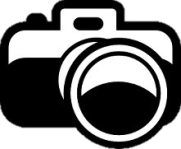 ФОТОГАЛЕРЕЯ
ВИКТОРИНА
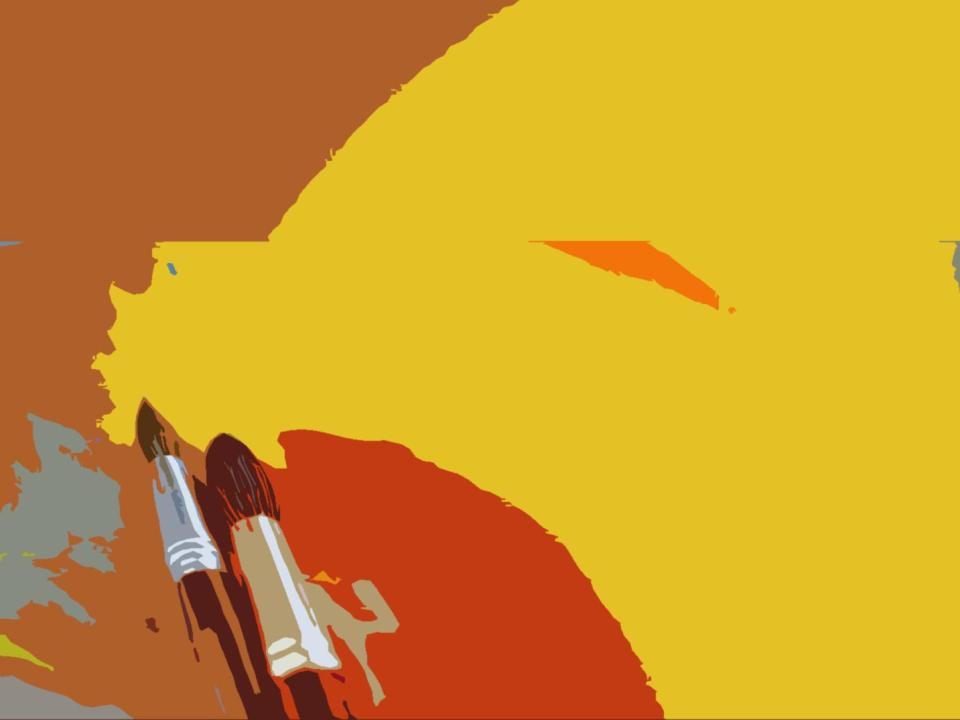 Исаак Ильич Левитан родился 30 августа 1860 года в небольшом литовском городке Кибарты Ковенской губернии.
     Отец его был мелким служащим, семья была большой и жила небогато. В начале  70-х годов Семья Левитана переезжает в Москву, затем скоропостижно скончалась мать Исаака, а спустя непродолжительное время умирает и отец.
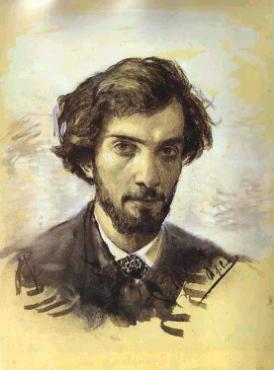 В тринадцатилетнем возрасте Левитан поступил в Московское училище живописи, ваяния и зодчества. В сентябре 1876 года Левитан обучается в пейзажной мастерской А. К. Саврасова, а позже его учителем становится В. Д. Поленов.
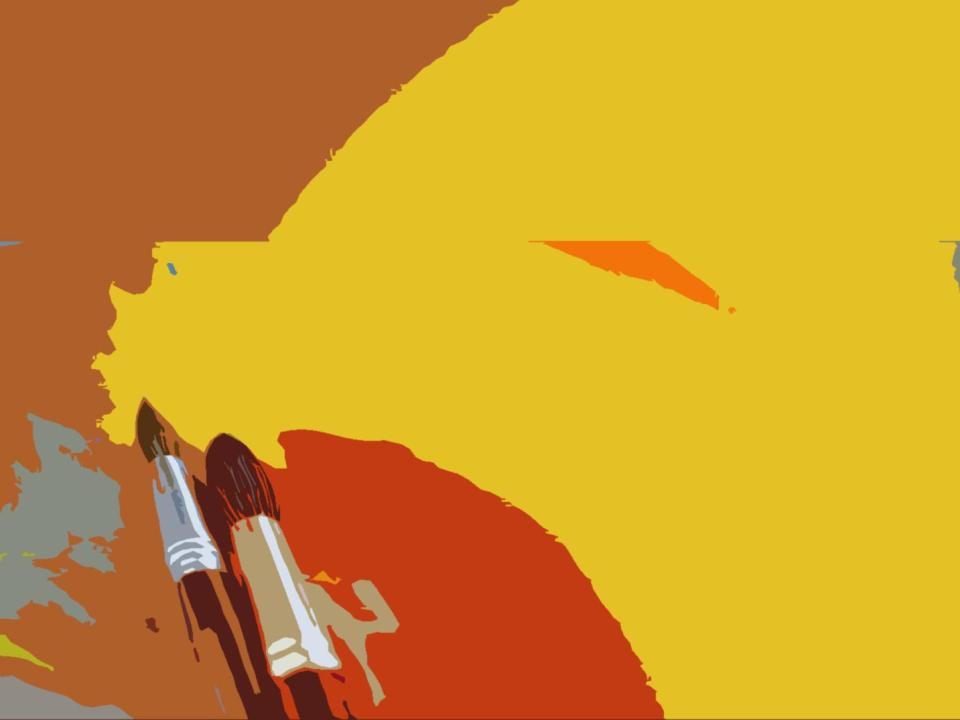 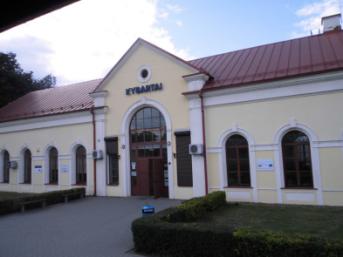 Станция Кибартай, Литва. 
Здесь прошло детство Левитана.
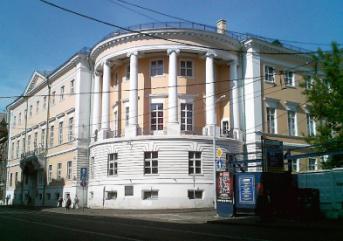 Московское училище живописи, 
ваяния и зодчества на Мясницкой.
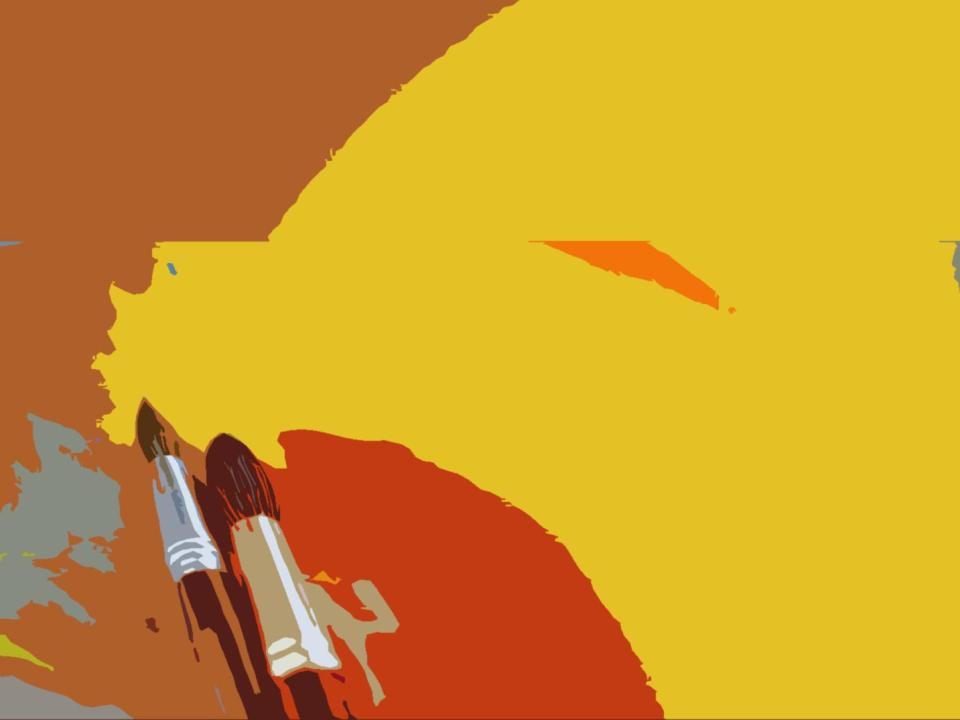 Левитан вышел из Московского училища живописи и ваяния без диплома. Денег не было. В апреле 1885 года Левитан поселился неподалеку от Бабкина, в глухой деревне Максимовке. По соседству, в Бабкине в имении Киселёвых гостили Чеховы. Левитан познакомился с А. П. Чеховым, дружба и соперничество с которым продолжались всю жизнь.
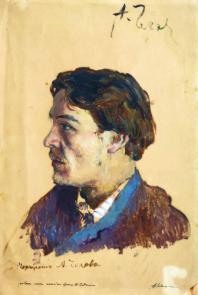 Исаак Левитан — Портрет 
А. П. Чехова (1885—1886)
В середине 1880-х годов улучшилось материальное положение художника. Однако голодное детство, беспокойная жизнь, напряжённый труд сказались на здоровье — у него резко обострилась болезнь сердца. Поездка в 1886 году в Крым укрепила силы. По возвращении Левитан организует выставку пятидесяти пейзажей.
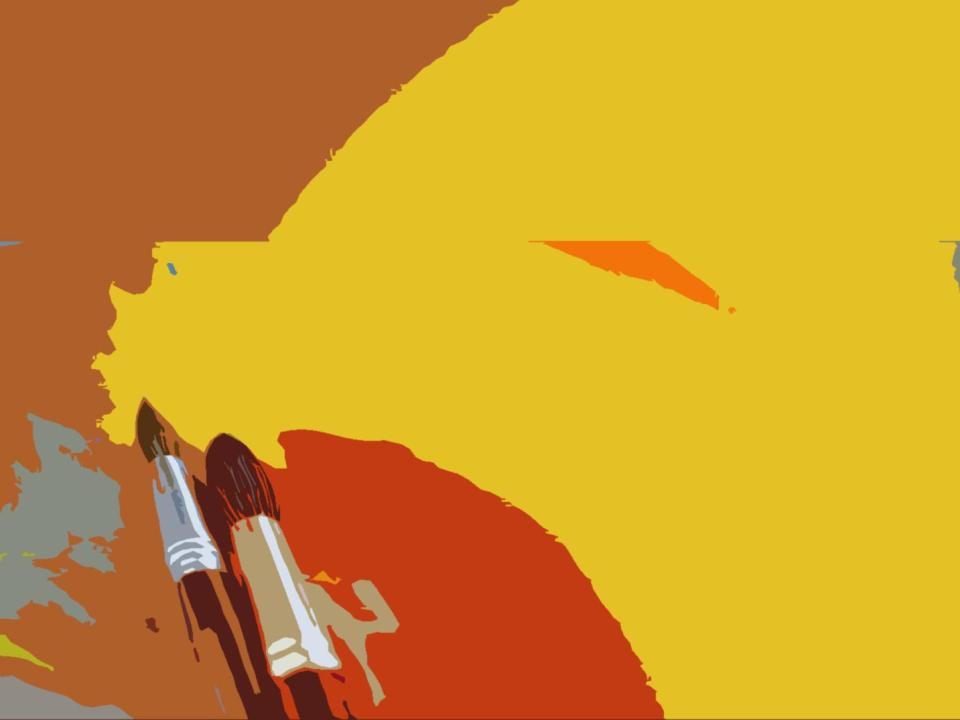 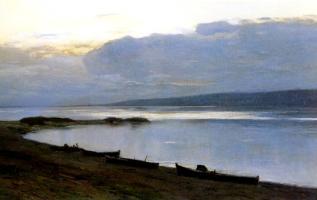 В 1887 году художник, наконец, осуществил свою мечту: он отправился на Волгу, которую так проникновенно изображал его любимый учитель Саврасов.
Вечер на Волге. 1887-1888 года
На следующий год весной Левитан вместе с друзьями-художниками Алексеем Степановым и Софьей Кувшинниковой отправился на пароходе по Оке до Нижнего Новгорода и далее вверх по Волге. Во время путешествия они неожиданно для себя открыли красоты маленького, тихого городка Плёс. Они решили задержаться и пожить там некоторое время. 
   В итоге Левитан провел в Плёсе три чрезвычайно продуктивных летних сезона (1888—1890).
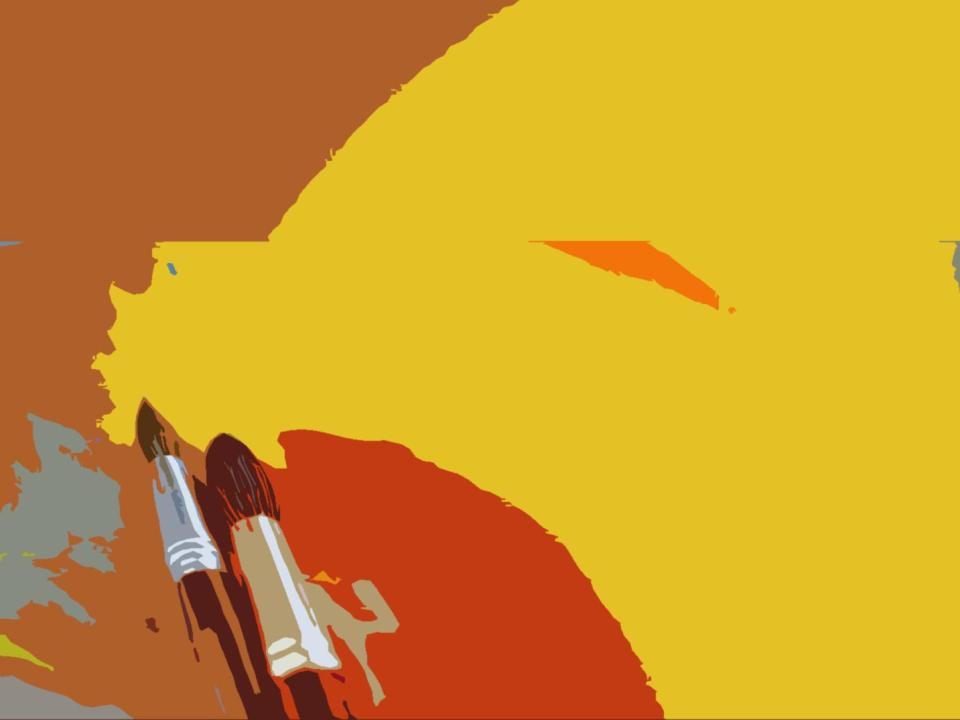 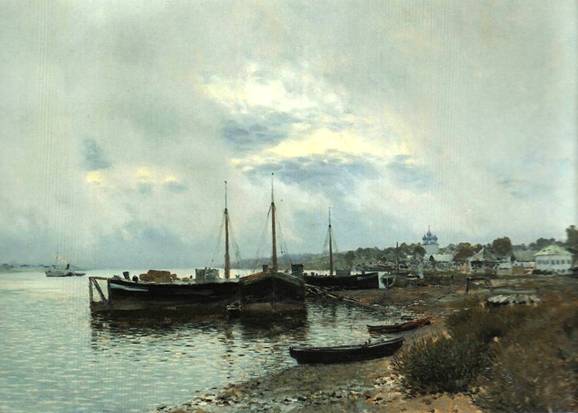 После дождя. Плёс. (1889)
Около 200 работ, выполненных им за три лета в Плёсе, принесли Левитану широкую известность, а Плёс стал очень популярен у пейзажистов.
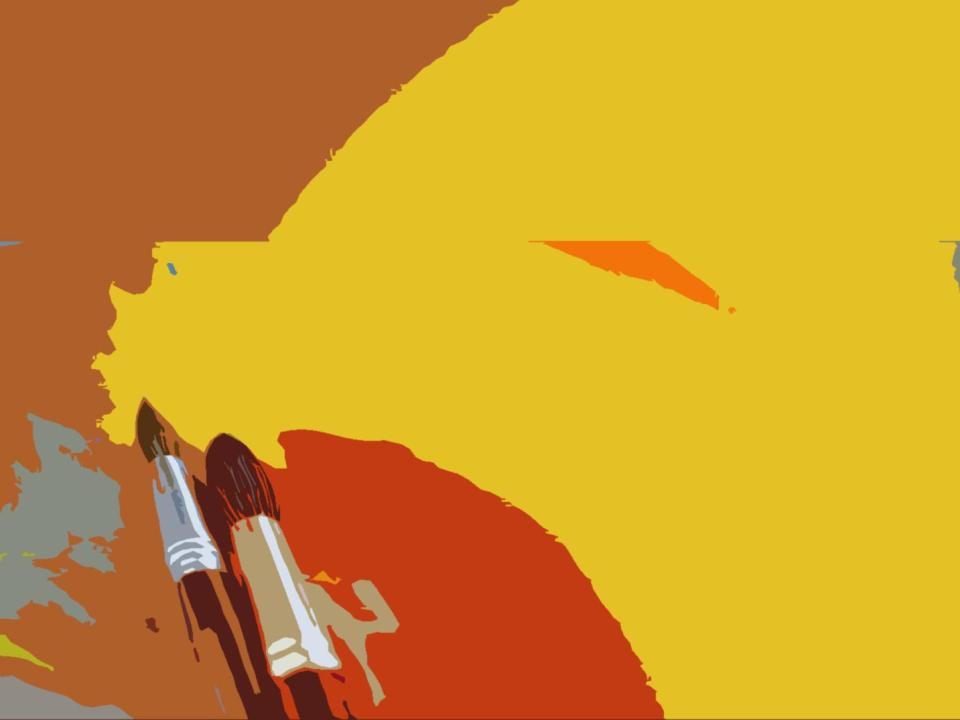 В конце 1889 — в начале 1890 года Левитан впервые совершил поездку в Западную Европу, посетил Францию и Италию. Он хотел ближе познакомиться с современной живописью, широко представленной на проходившей в Париже Всемирной выставке.
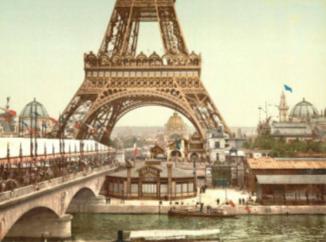 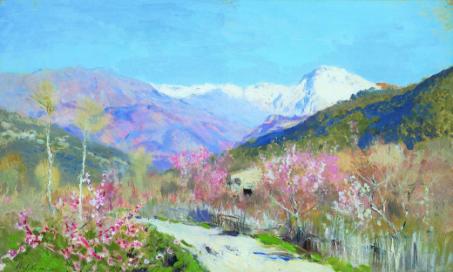 Весна в Италии. (1890)
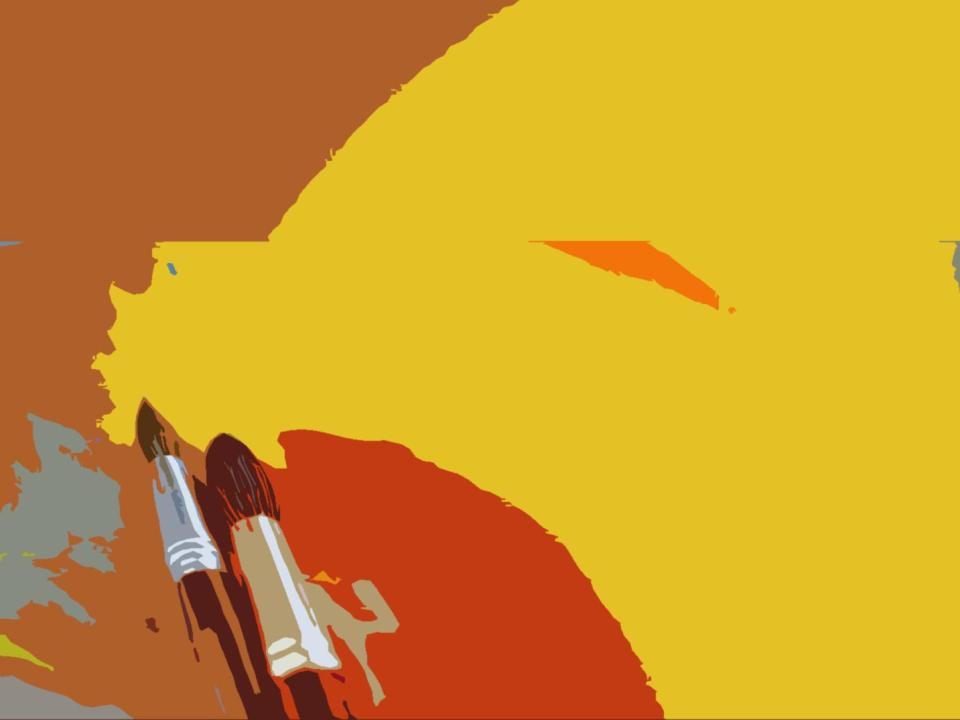 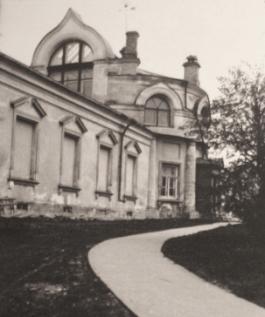 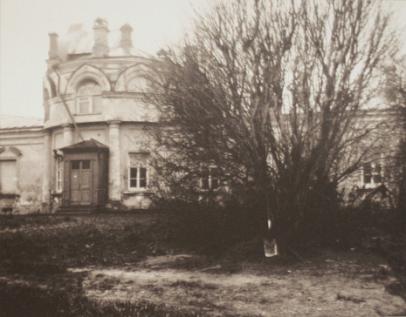 Дом-мастерская И. И. Левитана. (1890). Большой Трёхсвятительский переулок.
В марте 1891 года Исаак Левитан стал членом Товарищества передвижных художественных выставок. Московский меценат Сергей Морозов, увлечённый живописью и друживший с Левитаном, предоставил художнику очень удобную мастерскую в Трёхсвятительском переулке.
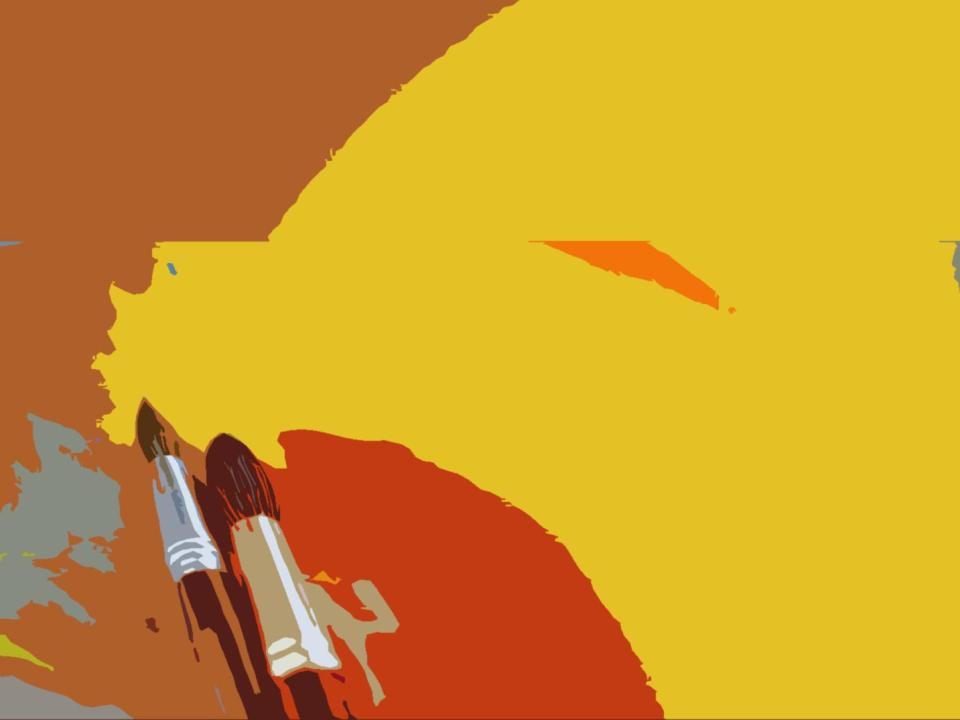 К весне 1892 года Левитан закончил картину «Осень» (начатую ещё осенью 1891 г.) и выставил её на ХХ Передвижной выставке вместе с ещё тремя картинами: «У омута», «Лето» и «Октябрь».
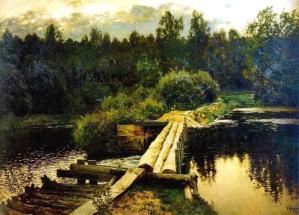 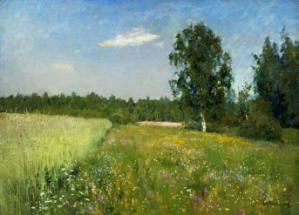 Лето.
У омута.
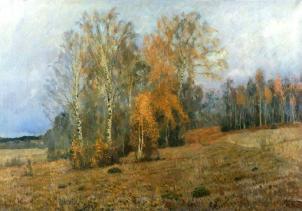 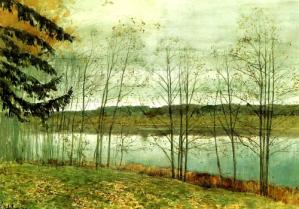 Осень.
Октябрь.
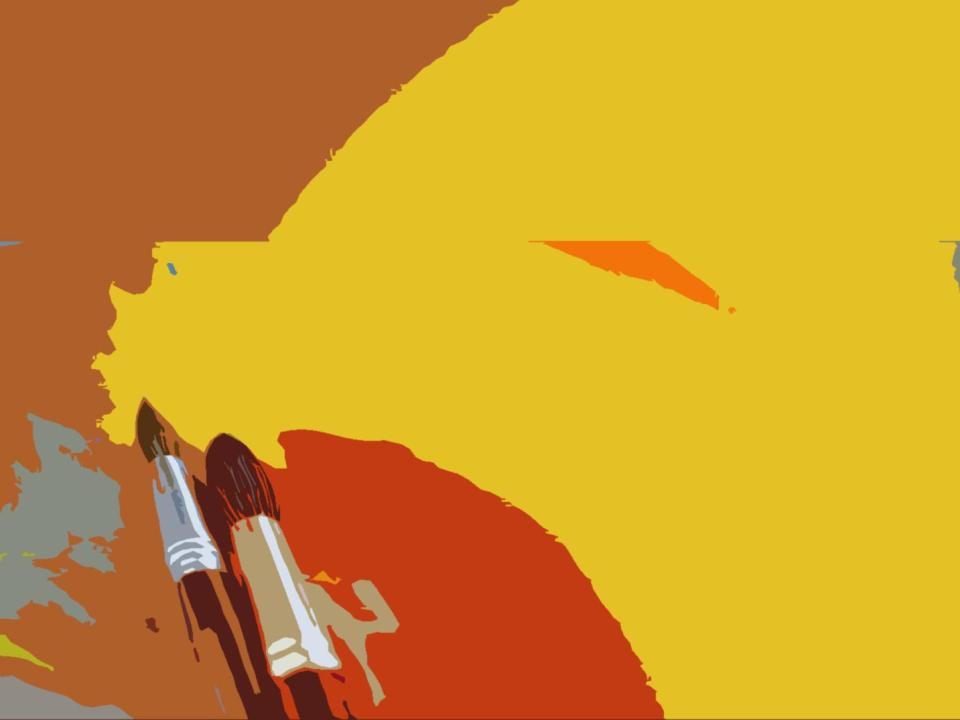 В 1892 году Левитан как «некрещёный еврей» был вынужден покинуть Москву (выселению в 24 часа подверглись все евреи) и некоторое время жил в Тверской и Владимирской губерниях. Затем, благодаря хлопотам друзей, художнику «в виде исключения» позволили вернуться. К этому периоду относится его полотно «Владимирка» (1892), где изображена дорога, по которой гнали в Сибирь каторжан.
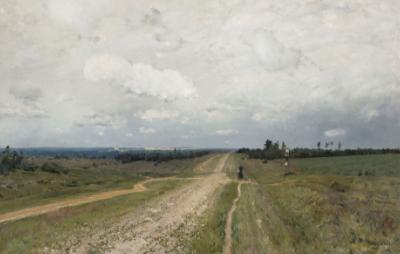 «Владимирка», 1892
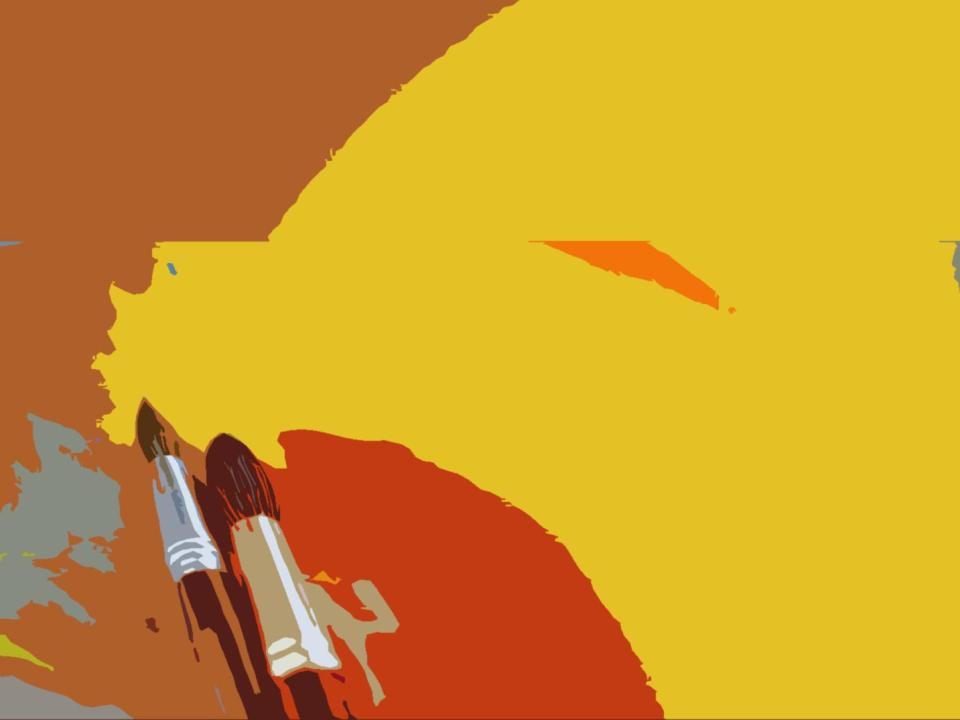 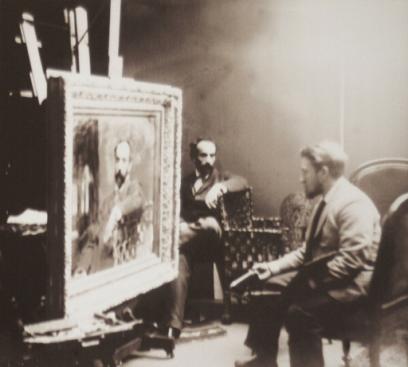 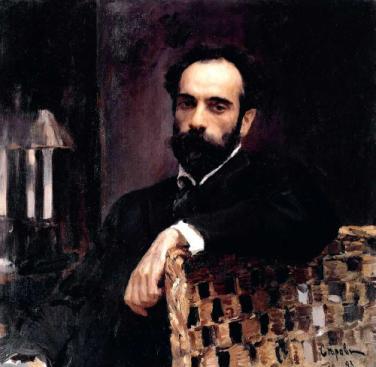 Валентин Серов пишет портрет Исаака Левитана в его доме-мастерской.
Портрет И. И. Левитана, 
Валентин Серов, (1893)
В 1892-93 годах в мастерской в Трёхсвятительском переулке Серов написал известный портрет Левитана.
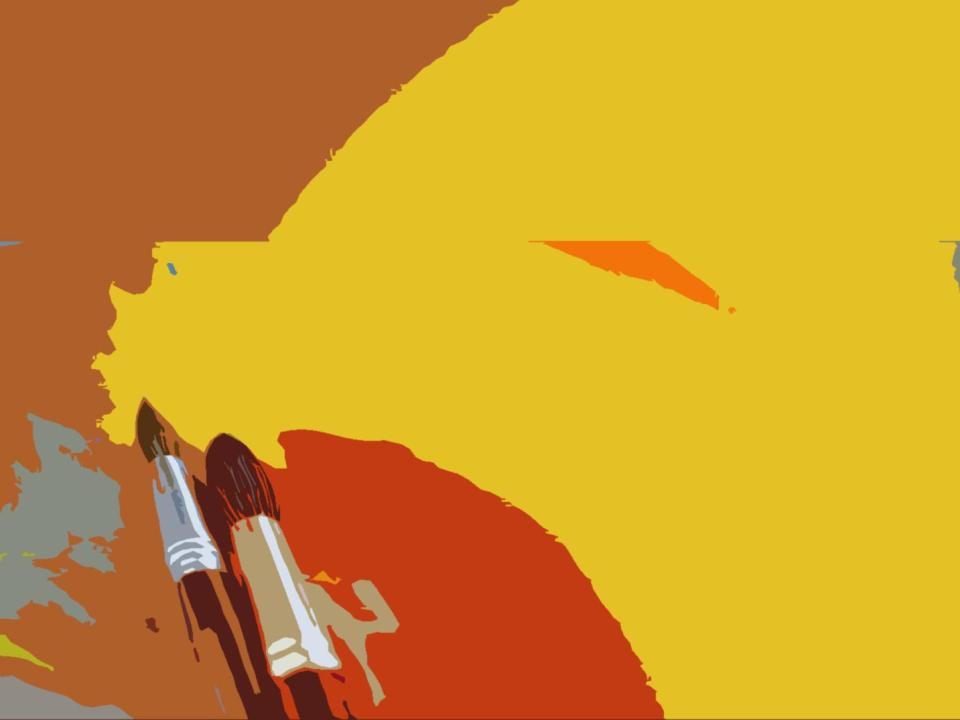 Лето 1893 года Левитан провёл в усадьбе Панафидиных в деревне Курово-Покровское Тверской губернии. Там он познакомился с В. Н. Ушаковым — владельцем усадьбы Островно Вышневолоцкого уезда Тверской губернии (ныне Порожкинского сельского поселения).
   Летом 1894 года Левитан вместе с Софьей Кувшинниковой вновь приехал в эти места и поселился у Ушаковых в имении Островно, на берегу одноимённого озера. Там, на озере Удомля и Островенском озере, сформировался сюжет картины «Над вечным покоем».
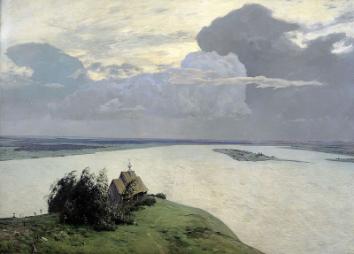 Над вечным покоем. (1894)
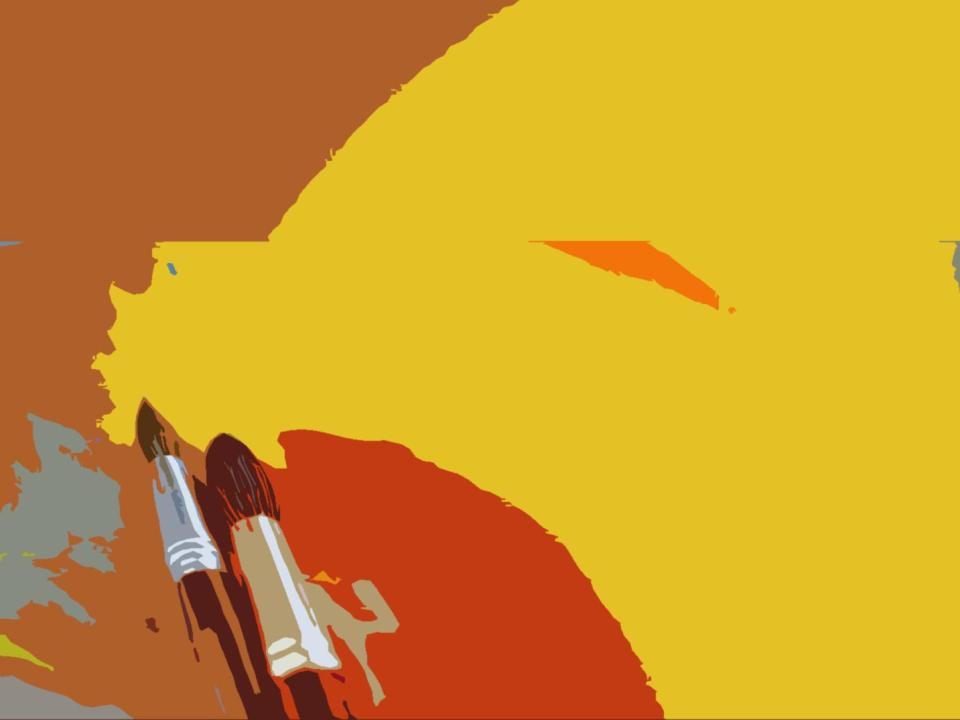 В начале 1895 года художник совершил поездку в Австрию и во Францию. Вернувшись в середине марта 1895 года Левитан написал с дома Турчаниновых знаменитую картину «Март».
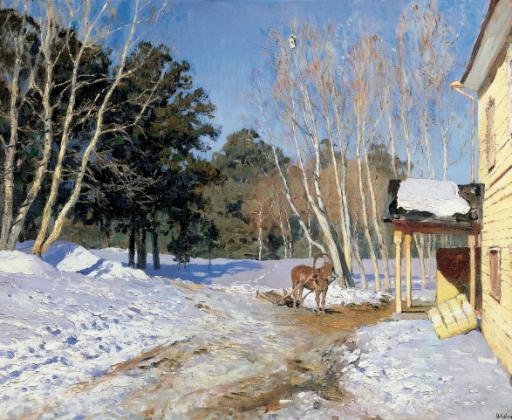 Март, 1895.
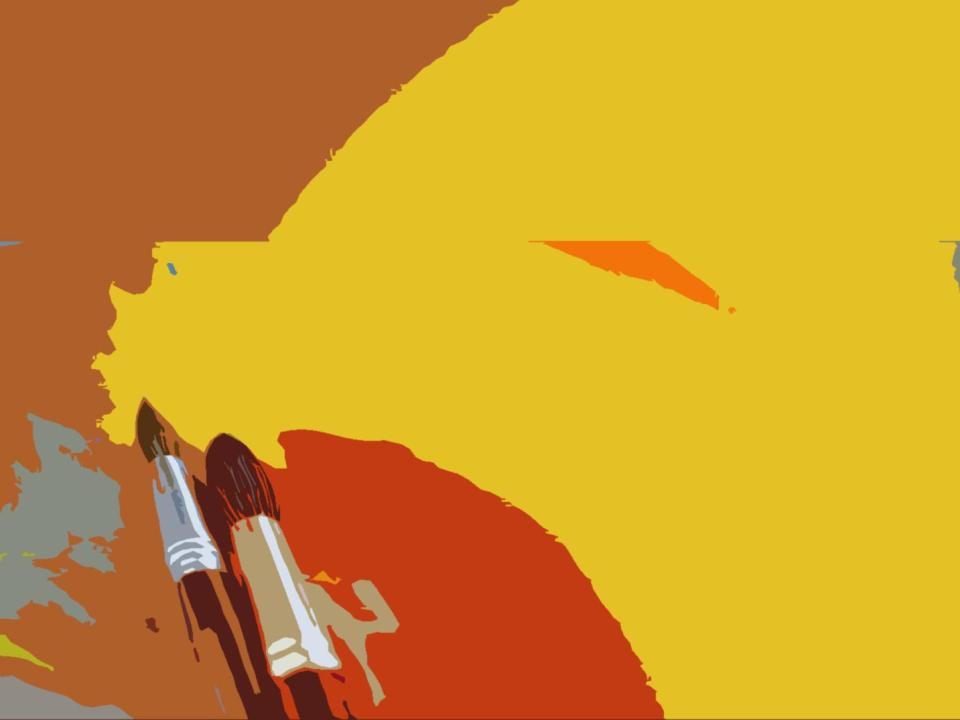 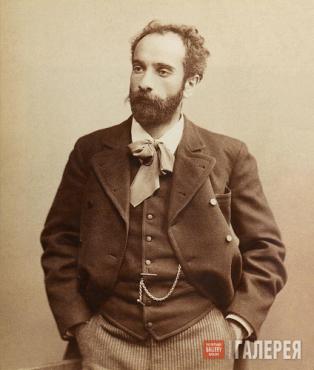 21 июня 1895 года Левитан сымитировал попытку самоубийства — стрелялся. То, что «попытка самоубийства» было театральным жестом, свидетельствует и сообщение врача И. И. Трояновского.
   В 1896 году в Одессе состоялась совместная выставка Исаака Левитана, Виктора Симова и Александра Попова.
Левитан на несколько недель ездил в Финляндию, где написал картины: «Крепость. Финляндия» (крепость Олавинлинна в Савонлинне), «Скалы, Финляндия», «Море. Финляндия», «Пунка-Харью. Финляндия» (в частном собрании). В 1897 году художник закончил картину «Остатки былого. Сумерки. Финляндия».
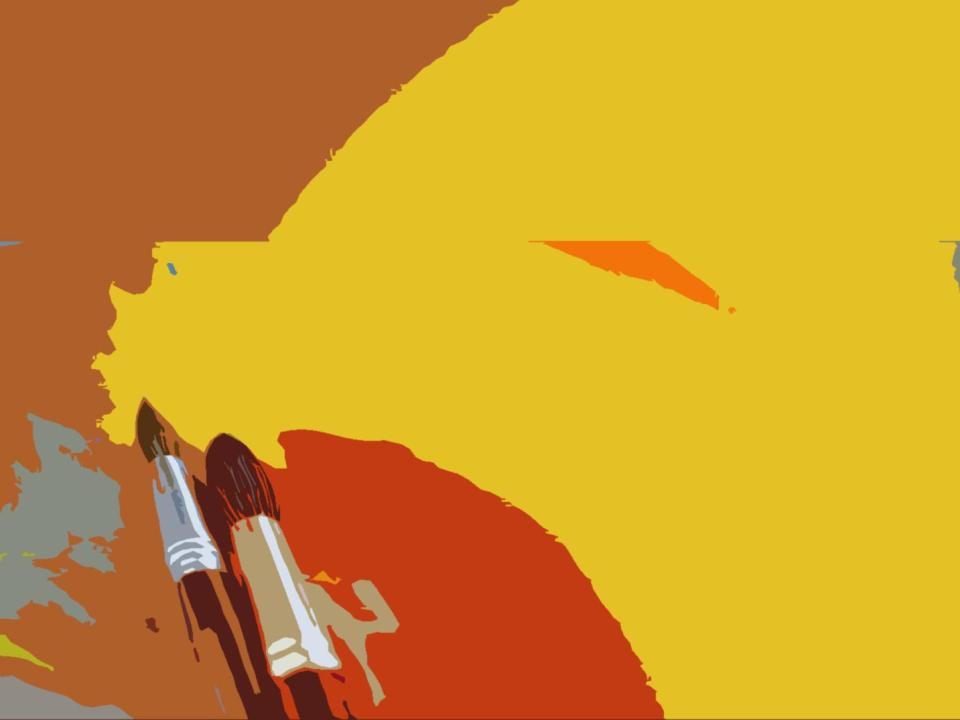 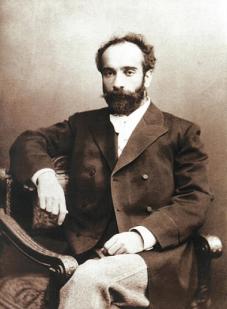 В 1898 году Левитану было присвоено звание академика пейзажной живописи. Он начал преподавать в том самом училище, в котором учился сам. Художник мечтал создать «Дом пейзажей» — большую мастерскую, в которой могли бы работать все русские пейзажисты.
Один из учеников вспоминал: «Влияние Левитана на нас, учеников, было очень велико. Это обусловливалось не только его авторитетом как художника, но и тем, что Левитан был разносторонне образованным человеком… Левитан умел к каждому из нас подойти творчески, как художник; под его корректурой этюд, картины оживали, каждый раз по-новому, как оживали на выставках в его собственных картинах уголки родной природы, до него никем не замеченные, не открытые».
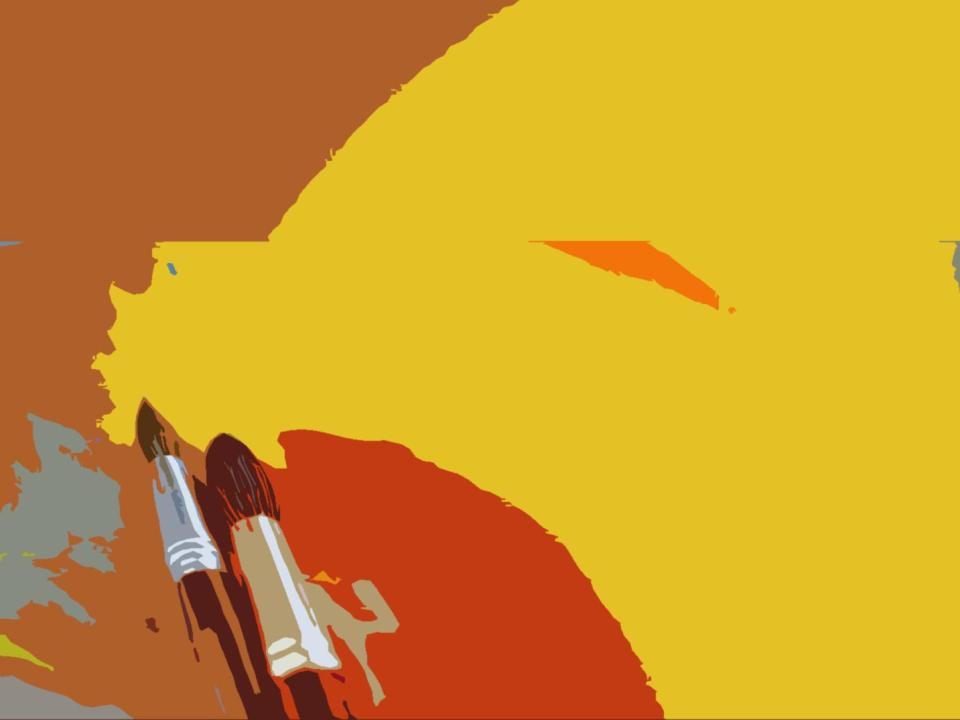 Зимой 1899 года врачи послали Левитана в Ялту. В Ялте тогда жил и Чехов. Левитан ходил, тяжело опираясь на палку, задыхался, говорил о своей близкой смерти. Сердце его болело уже почти непрерывно.
   Ялта не помогла. Левитан вернулся в Москву и почти не выходил из своего дома в Трёхсвятительском переулке. 8—17 мая 1900 года Чехов навестил тяжело больного Левитана. Всё лето, с июня, в русском отделе Всемирной выставки в Париже экспонировались картины художника.
   22 июля (4 августа)1900 года в 8 часов 35 минут утра Исаак Левитан умер. В его мастерской осталось около 40 неоконченных картин и около 300 этюдов. Последняя его работа — «Озеро» — осталась незаконченной.
НАЗАД
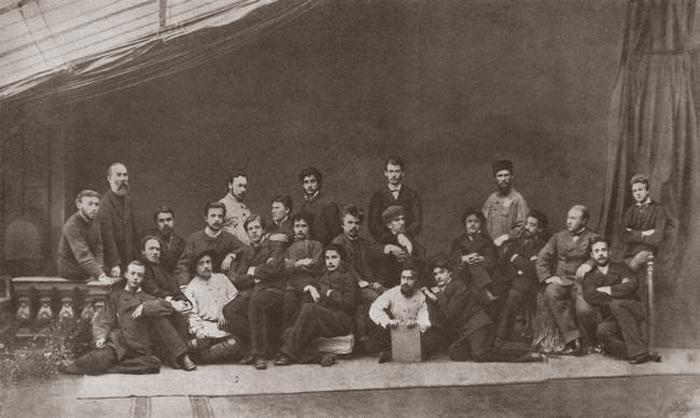 Пейзажный класс Московского училища живописи, ваяния
и зодчества, около 1877. Левитан стоит третий слева
Шаляпин Ф.И. о Левитане: 

"Чем больше я видался и говорил с удивительно душевным, простым, задумчиво-добрым Левитаном, чем больше смотрел на его глубоко поэтические пейзажи, тем больше я стал понимать и ценить большое чувство и поэзию в искусстве... Я понял, что не нужно копировать предметы и усердно их раскрашивать, чтобы они казались возможно более эффектными, - это не искусство. Понял я, что во всяком искусстве важнее всего чувство и дух - тот глагол, которым пророку было повелено жечь сердца людей. Что этот глагол может звучать и в краске, и в линии, и в жесте - как в речи. Я сделал из этих новых для меня впечатлений надлежащие выводы для моей собственной работы в театре."
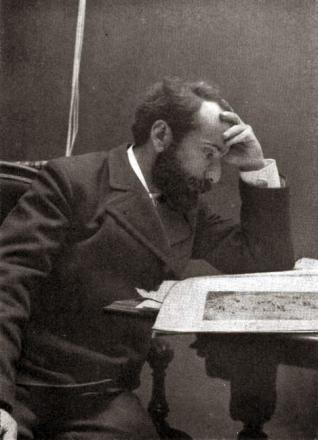 Исаак Левитан, 1898
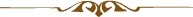 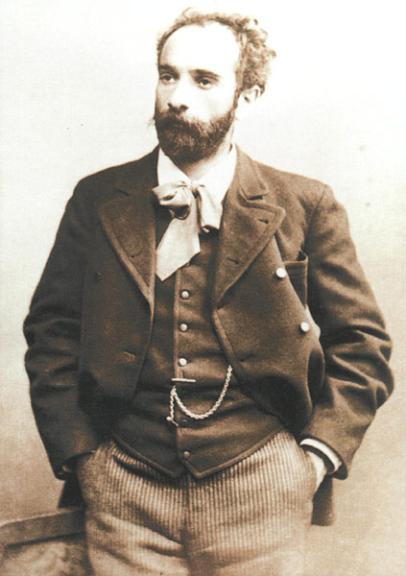 Грабарь И.Э. о Левитане: 

"Он самый большой поэт среди всех и самый большой чародей настроения, он наделен наиболее музыкальной душой и наиболее острым чутьем русских мотивов в пейзаже. Поэтому Левитан, вобравший в себя все лучшие стороны Серова, Коровина, Остроухова и целого ряда других своих друзей, смог из всех этих элементов создать свой собственный стиль, который явился вместе с тем и стилем русского пейзажа, по справедливости названного "левитановским".
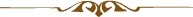 Исаак Левитан, 1892
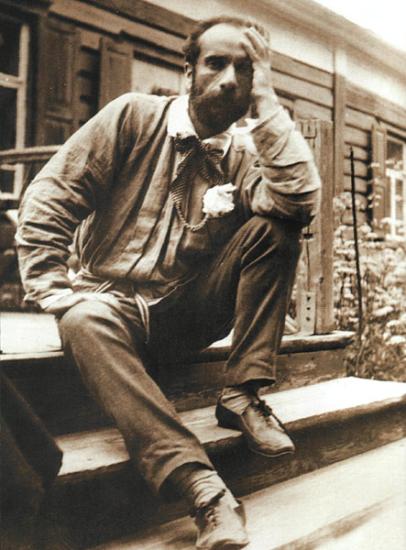 Иогансон Б.В. о Левитане: 

"Левитан - это художник, который так ясно, таким чистым, таким пленительным голосом спел свою песню о русской природе, что противоречивых толкований его творчества мы почти не встречаем в литературе. И трудно даже встретить зрителей, которые, подходя к его произведениям с открытой душой и сердцем, останутся равнодушными, не попадут под обаятельную, удивительную искренность и влюбленность Левитана в русскую природу, не подпадут под обаяние его редчайшей способности передавать все оттенки, все особенности характерных признаков и черт природы средней полосы России."
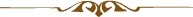 Исаак Левитан в имении Бабкино, 1898
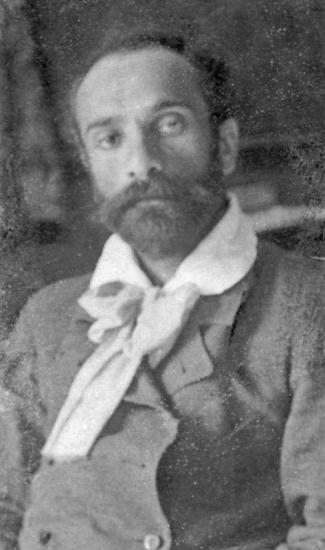 Федоров-Давыдов А.А. о Левитане: 

"Вся недолгая творческая жизнь Левитана была наполнена вечными неустанными поисками. Развитие его творчества - это поиски новых и новых образов русской природы, в которых раскрывались бы все новые ее черты и признаки. А вместе с этим это была и эволюция самого художнического восприятия природы, отношения к ней, ее живописной передачи. Это была богатая достижениями эволюция всего живописного строя искусства Левитана."
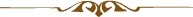 Исаак Левитан, 1897
Ланговой А.П. о Левитане: 

"Я очень дорожил знакомством с Левитаном, потому что ни один художник не производил на меня такого впечатления, как он. В каждой картине его, даже незначительном наброске, я видел то, что Крамской называл в картине душой... Эту душу я видел не только в картинах Левитана, но и в его этюдах. По моему мнению, никто так, как Левитан, не знал и не любил нашу бедную русскую природу. Мало того, он обладал даром заставить и других понимать и любить ее."
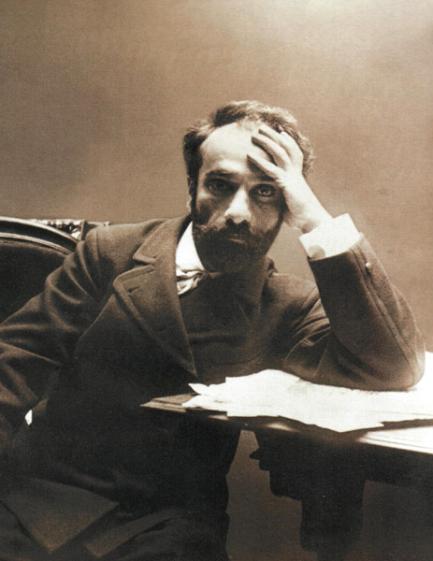 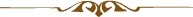 Исаак Левитан, 1899
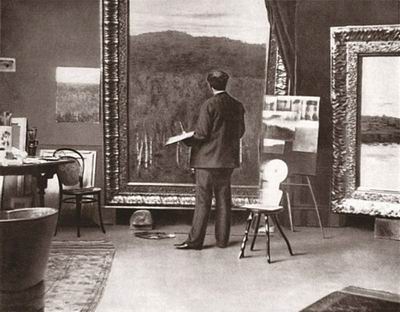 Ге Н.Н. о Левитане: 


"22 июля скончался Исаак Ильич Левитан. Левитан был настоящим даровитым художником. Писал он пейзажи. Картины его были полны субъективного чувства. Он был лириком, и наиболее свойственным ему настроением была тихая грусть; меланхолия составляет основной характер его творчества.
Левитан за работой, 1895
Грусть просвечивает даже в самых радостных его картинах, в таких, которые изображают весну, возобновление жизни. Левитан не мог радоваться шумно и сильно, как радуются совершенно здоровые люди. Даже во время восхищения красотой жизни в глубине души у него всегда затаенная грусть, как это бывает у человека слабого. Такие люди, если они талантливы и симпатичны, бывают очень милыми, имеют утонченный ум и нравственный облик. Левитан был именно из их числа. Картины его не только нравились, но возбуждали сочувствие и расположение публики к таланту их автора."
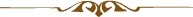 Чехова М.П. о Левитане: 

"Левитан любил природу как-то особенно. Это была даже и не любовь, а какая-то влюбленность... Любил ли Левитан свое искусство? В этом, разумеется, не может быть сомнений. Если он любил что-нибудь в жизни всеми фибрами своего существа, то именно искусство. Он любил его как-то трепетно и трогательно. Искусство было для него чем-то даже святым. Верил ли он в себя? Конечно, да, хотя это и не мешало ему вечно сомневаться, вечно мучиться, вечно быть недовольным собой. Левитан знал, что идет верным путем, верил в этот путь, верил, что видит в родной природе новые красоты, но в то же время ему вечно казалось, что он не передает и доли всего найденного, всего, что жило в его душе."
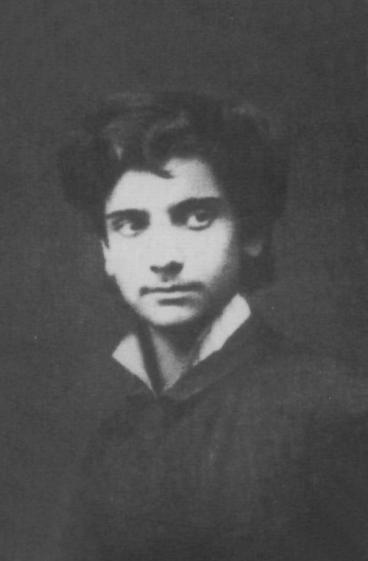 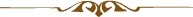 Юный Левитан, 1877
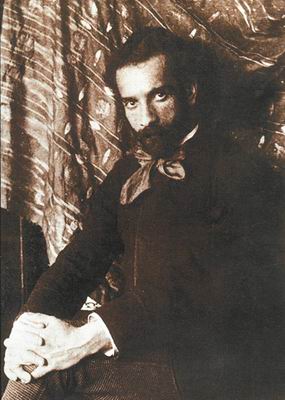 Чехов А.П. о Левитане: 

"Как мало ценят, как мало дорожат вещами Левитана. Ведь это же стыдно. Это такой огромный, самобытный, оригинальный талант. Это что-то такое свежее и сильное, что должно было бы переворот сделать. Да, рано, рано умер Левитан..."
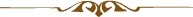 Молодой Левитан, 1884
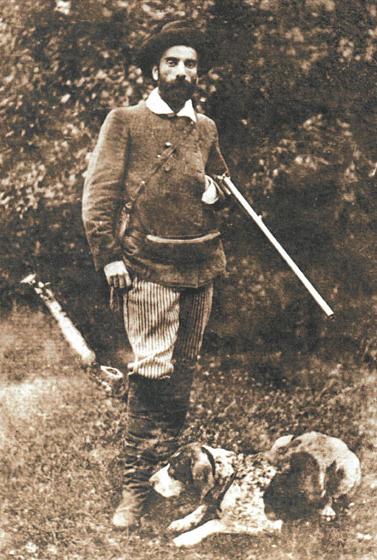 Юон К.Ф. о Левитане: 

"Великий труженик, великий мастер, он каждодневно совершенствовался - ему всегда казалось, что можно сделать лучше, он волновался и мучился... Великий поэт природы, до конца почувствовавший неизъяснимую прелесть слова "родина", он в картинах своих сумел передать любовь к ней, не приукрашенную ничем, прекрасную в своей непосредственности."
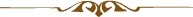 На охоте с собакой Вестой
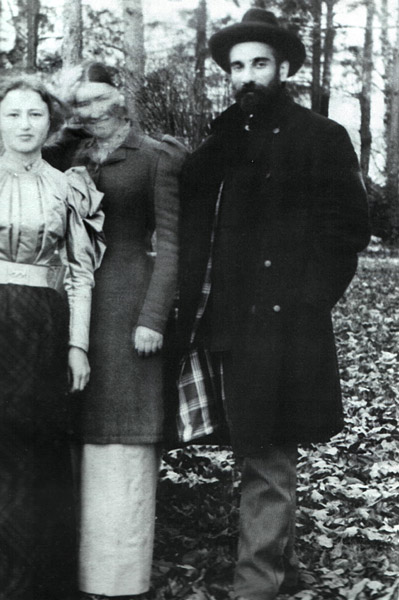 Нисский Г.Г. о Левитане: 

"Вся жизнь, все творчество Левитана прошли над любимой им страной, над ее природой благотворным дождем, после него над русским пейзажем воссияла чудесная радуга, в ворота которой должны проходить все художники, любящие свою страну, свой народ, свою природу".
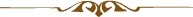 Левитан в Мелихово, 1892
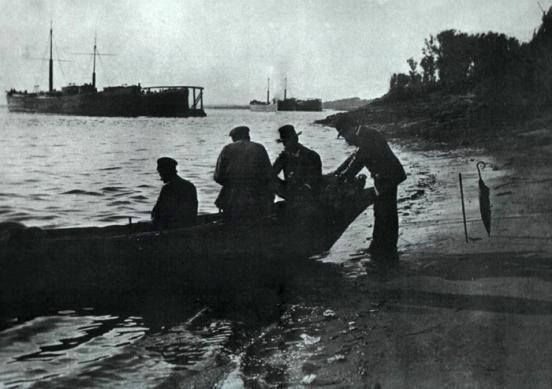 На Волге, 1889. Левитан - третий слева
Бялыницкий-Бируля В.К. о Левитане: 

"Особенно большая заслуга Левитана в том, что он, бывая за границей, не поддался влиянию ни одного из современных тогда, весьма разнообразных и модных течений в европейском искусстве. Все эти влияния Запада не отразились на его творчестве; он до конца своей жизни сохранил свое лицо художника, свою сущность и навсегда остался верным своей родине..."
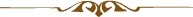 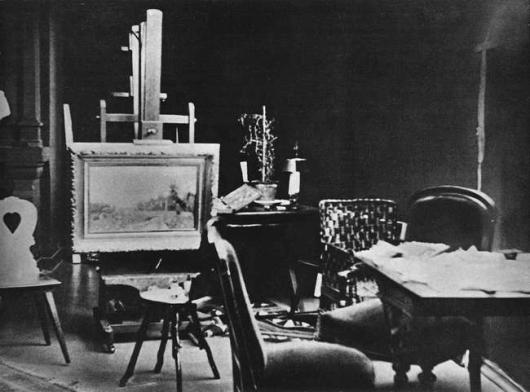 Мастерская Левитана в Москве
Пастернак Л.О. о Левитане: 

"Передо мной целый ряд новых, начатых или полуоконченных чудных работ! Целый ряд блестящих затей, новых художественных замыслов, новых мотивов, в которых еще с большей силой и прелестью развертывается его дивный дар - так поэтично передавать русскую природу. Целый ряд новых, широко и красиво начатых пейзажей-песен, с присущей ему чарующей прелестью, с особенным, ему лишь свойственным настроением и тонкой музыкой-словом, со всеми теми свойствами его тонкой художественности личности, которые на обычном языке у нас выражаются одним словом - "по - левитановски".
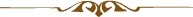 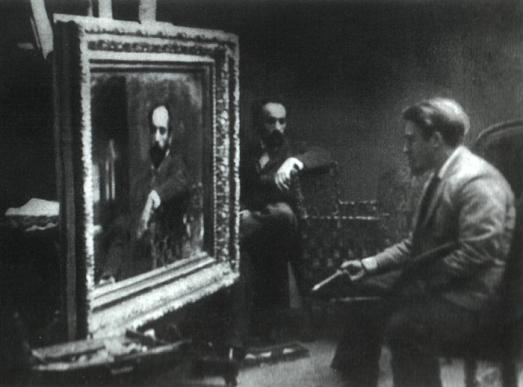 Серов пишет портрет Левитана, 1892
Киселев А.А. о Левитане: 

"Природа живет не только внутренней, но и внешней стороной, и схватить эту жизнь во внешности может только художник. Левитан кроме привлекательной внешности в колорите схватывает и глубокие поэтические мотивы, поэтому, как художник, он выше и глубже Серова."
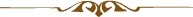 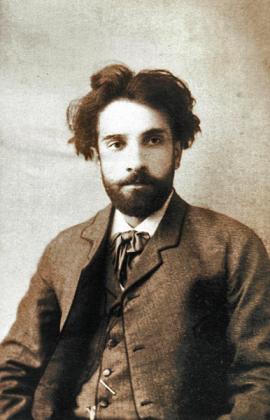 Паустовский К. о Левитане: 

"Никто из художников до Левитана не передавал с такой печальной силой неизмеримые дали русского ненастья. Оно так спокойно и торжественно, что ощущается как величие. Осень снимала с лесов, с полей, со всей природы густые цвета, смывала дождями зелень. Рощи делались сквозными. Темные краски лета сменялись робким золотом, пурпуром и серебром. Левитан, так же как Пушкин и Тютчев и многие другие, ждал осени, как самого дорогого и мимолетного времени года. Осень на картинах Левитана очень разнообразна. Невозможно перечислить все осенние дни, нанесенные им на полотно. Левитан оставил около ста осенних картин, не считая этюдов.
Исаак Левитан, 1886
На них были изображены знакомые с детства вещи: одинокие золотые березы, еще не обитые ветром; небо, похожее на тонкий лед; косматые дожди над лесными порубками. Но во всех этих пейзажах, что бы они ни изображали, лучше всего передана печаль прощальных дней, сыплющихся листьев, загнивающих трав, тихого гудения пчел перед холодами и предзимнего солнца, едва заметно прогревающего землю..."
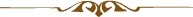 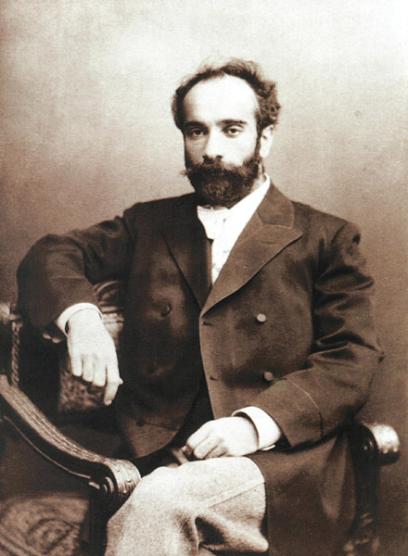 Бакшеев В.Н. о Левитане: 

"Любовь к природе, требовательность к себе и исключительная зрительная память - таковы характерные черты Левитана, как художника. Левитан остался в моей памяти как художник, неразрывно связанный с русской национальной школой пейзажа, как художник, глубоко любящий родную природу, без устали ее изучающий и с большим мастерством воплощающий эту природу в своих работах."
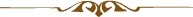 Исаак Левитан, 1895
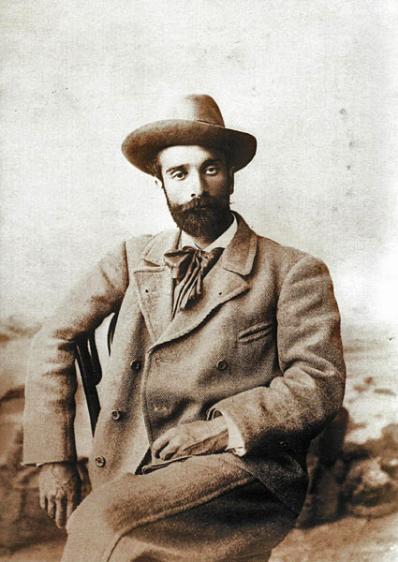 Чехов А.П. о Левитане: 

"Ах, были бы у меня деньги, купил бы я у Левитана его "Деревню" - серенькую, жалконькую, затерянную, безобразную, но такой от нее веет невыразимой прелестью, что оторваться нельзя: все бы на нее смотрел да смотрел. До такой изумительной простоты и ясности мотива, до которых дошел в последнее время Левитан, никто не доходил до него, да не знаю, дойдет ли кто и после."
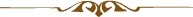 Импозантный Левитан
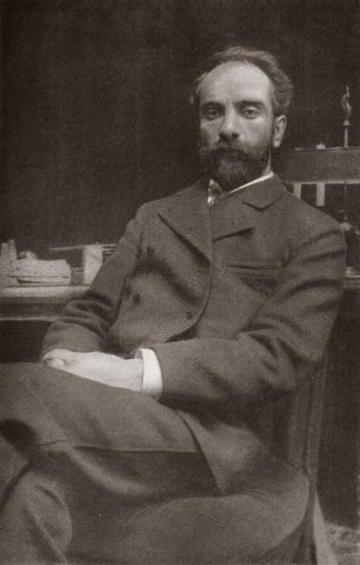 Бенуа А.Н. о Левитане: 

"Вся поэзия Левитана - в чем, в сущности, она заключается? Повседневные, почти убогие, жалкие темы - большая дорога, лесок, весна, талый снег — разве не писалось все это и до него, не будет ли писаться до бесконечности, до полного пресыщения? Мало ли у нас было правдивых художников за последние 20 лет, мало ли непосредственных этюдов? Однако расстояние между Левитаном и другими огромное — целая незаполнимая пропасть. Левитан — истина, то, что именно нужно, то, что именно любишь, то, что дороже всего на свете. А все другие только подделывались под истину или оставались в пределах дилетантизма, любительства..."
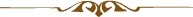 Исаак Левитан, 1899
НАЗАД
Галерея
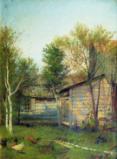 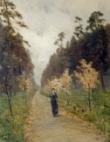 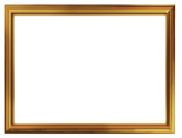 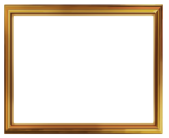 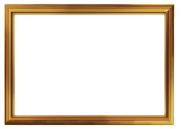 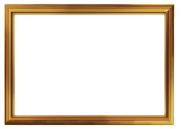 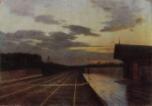 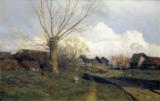 «Вечер после дождя», 1879
Осенний день. 
Сокольники, 1879.
Солнечный день. 
Весна. 1876-1877.
Саввинская слобода под Звенигородом, 1884.
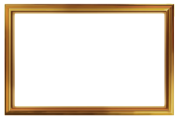 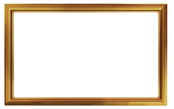 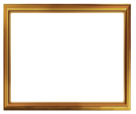 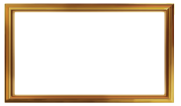 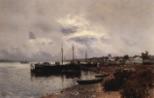 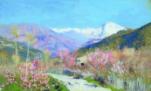 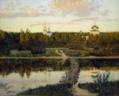 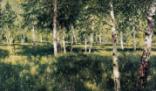 Берёзовая роща, 
1885—1889.
После дождя. Плёс, 1889.
Весна в Италии, 1890.
Тихая обитель, 1890.
Галерея
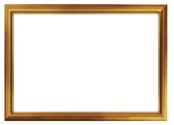 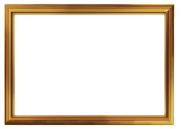 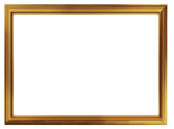 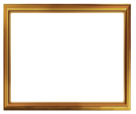 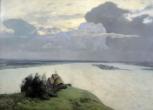 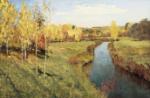 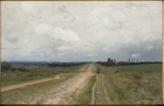 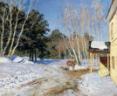 Владимирка, 1892.
Над вечным покоем, 1894.
Март, 1895.
Золотая осень, 1895.
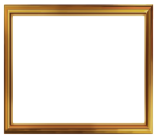 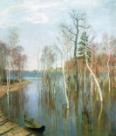 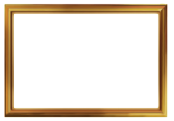 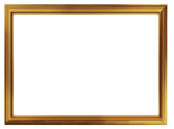 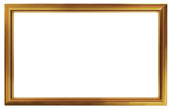 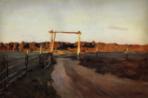 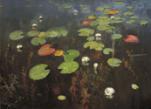 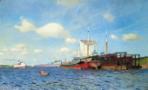 Свежий ветер. Волга, 1895
Лилии. Ненюфары, 1895.
Летний вечер, 1900
Весна - большая вода, 1897.
Галерея
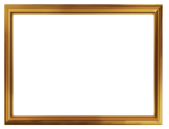 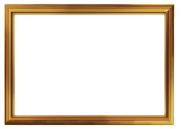 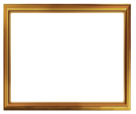 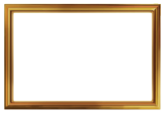 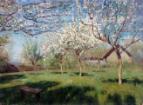 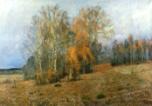 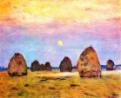 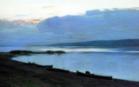 «Цветущие яблони», 
1895
«Вечер на Волге», 
1887-1888
«Октябрь (Осень)», 1891
«Сумерки, стога»
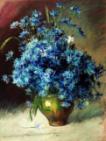 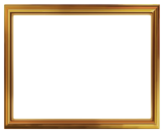 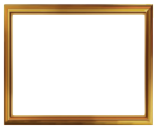 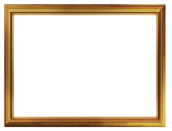 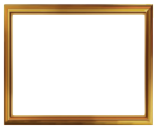 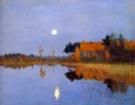 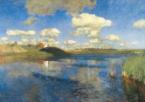 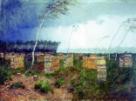 «Сумерки. Луна»
«Васильки»
«Буря. Дождь», 1899
«Озеро» 1899–1900
НАЗАД
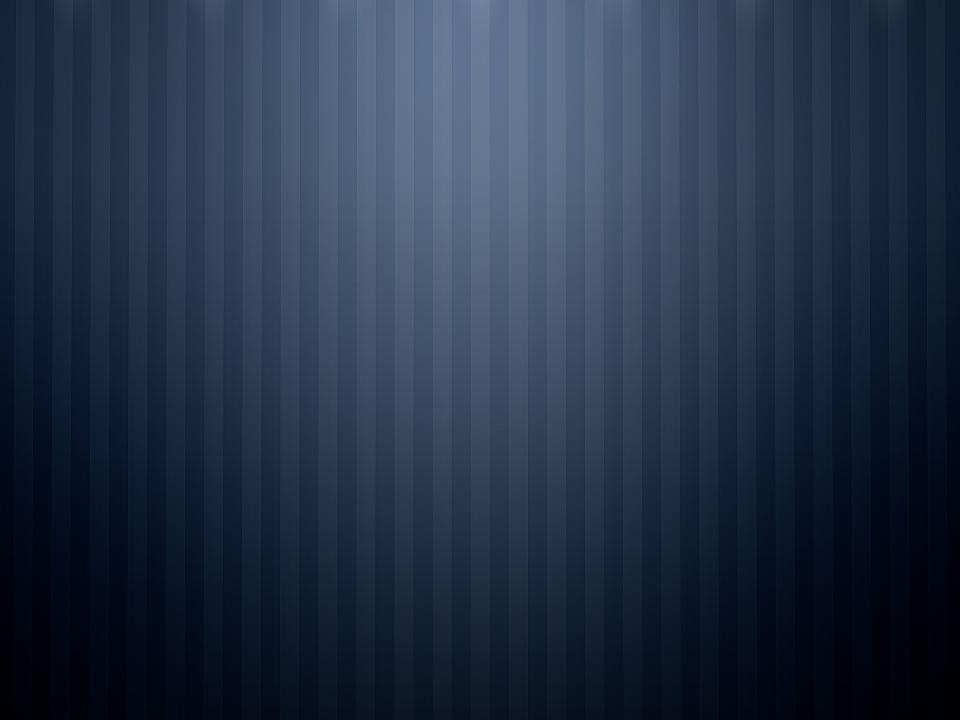 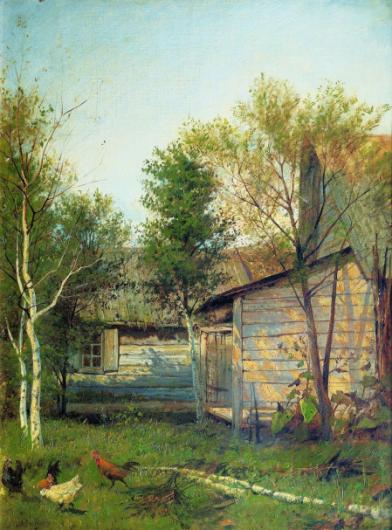 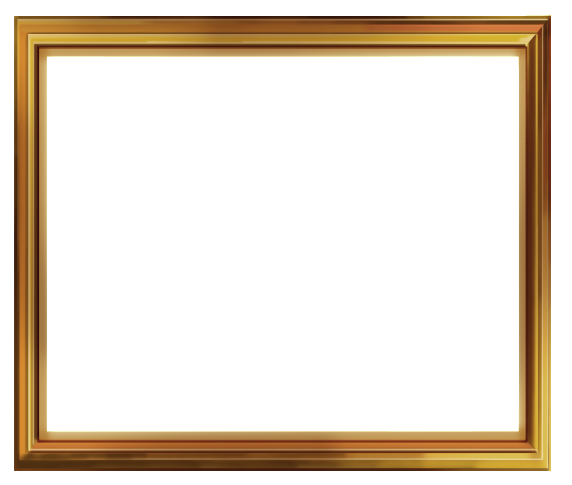 Солнечный день. Весна. 1876-1877.
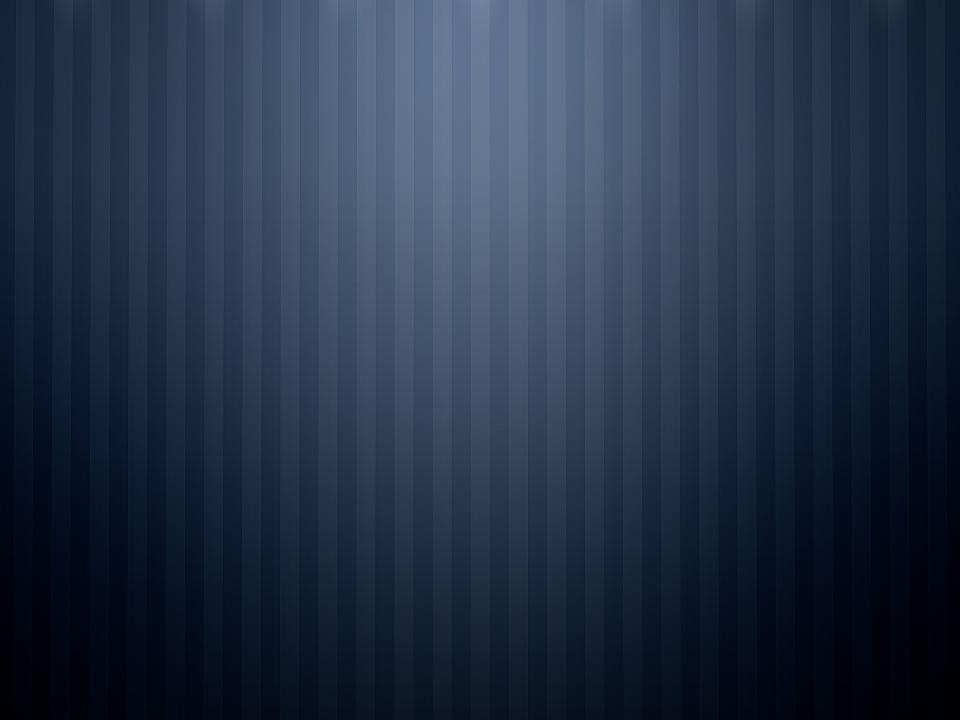 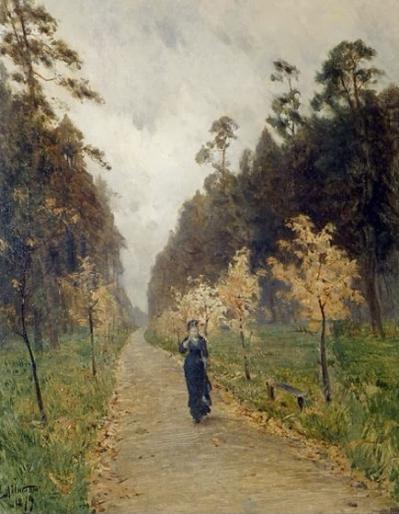 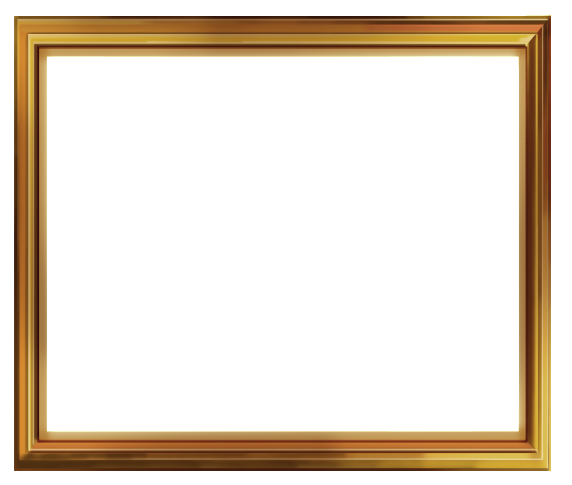 Осенний день. Сокольники, 1879.
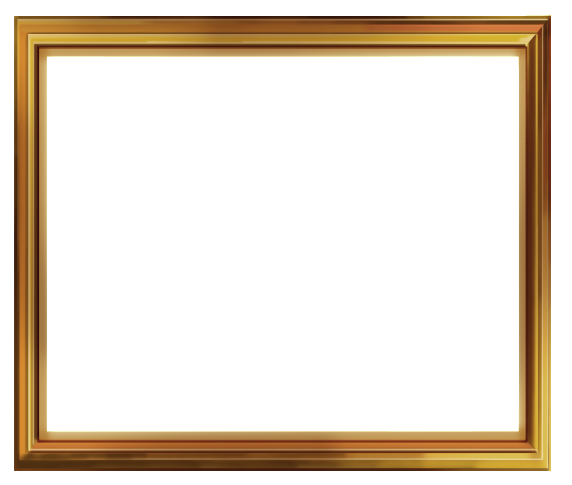 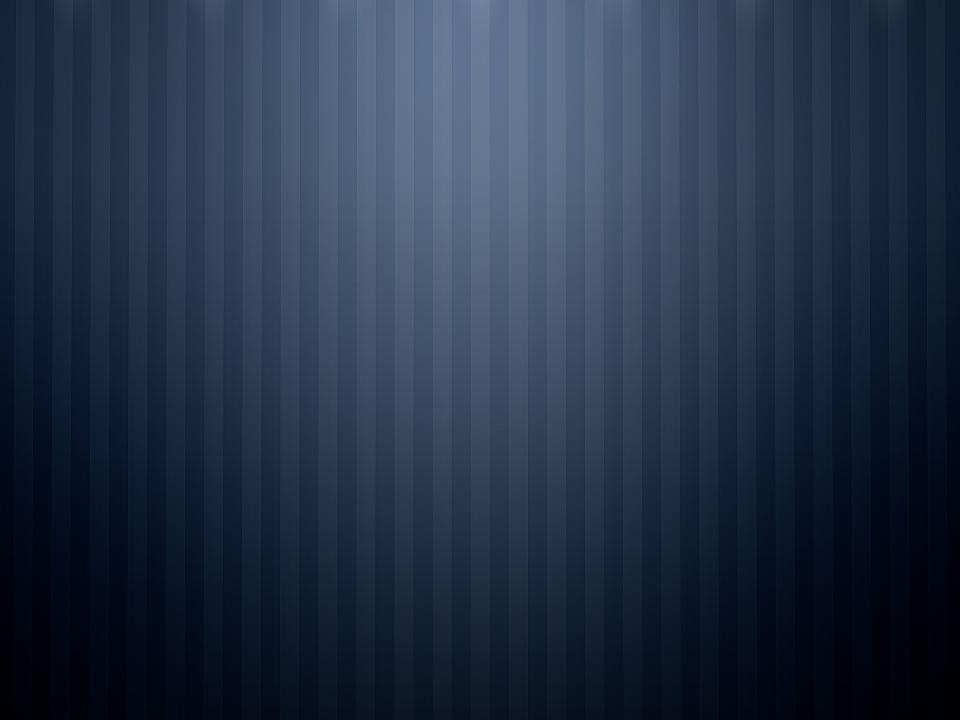 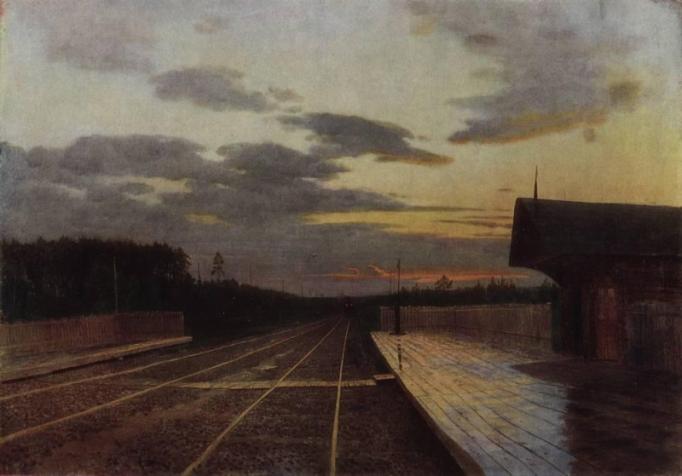 «Вечер после дождя», 1879
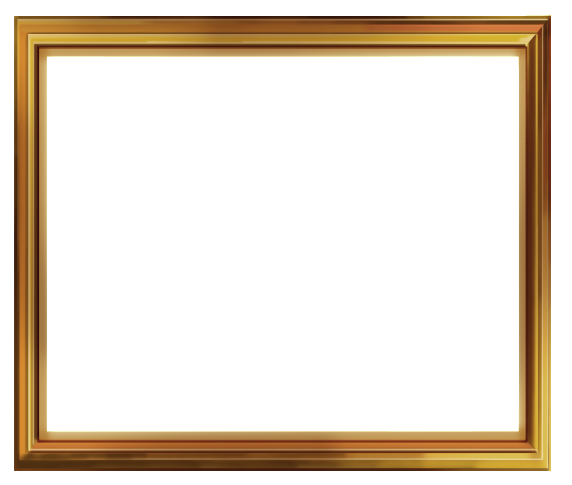 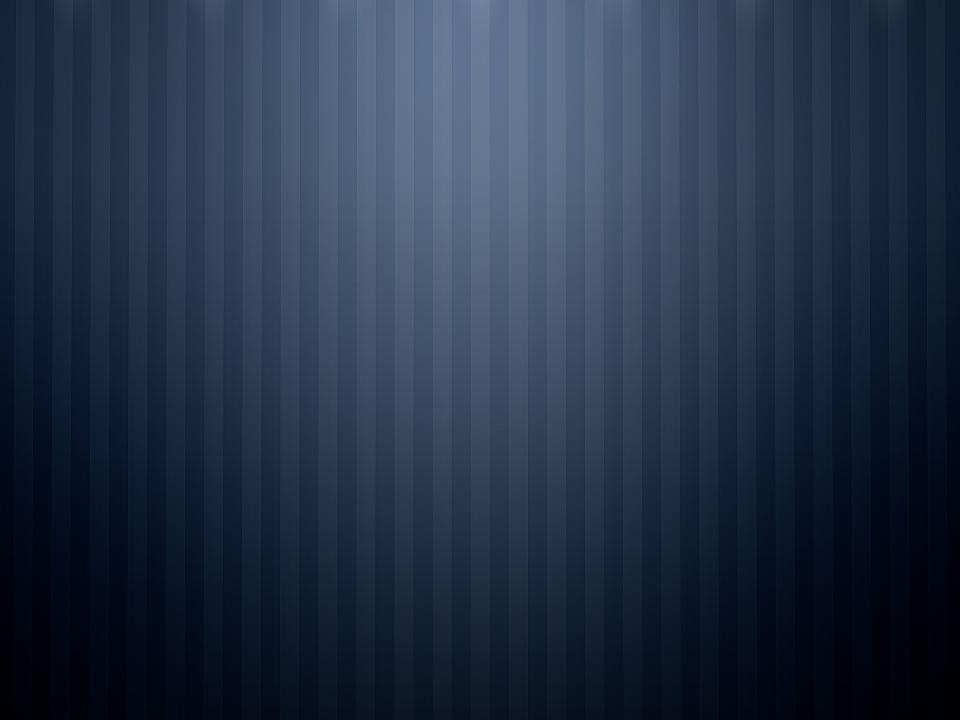 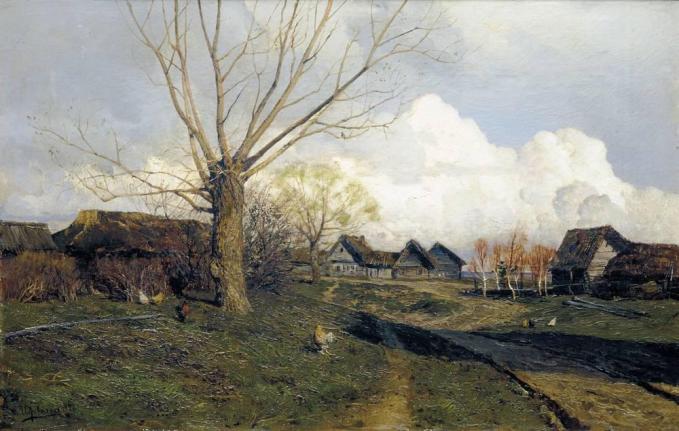 Саввинская слобода под Звенигородом, 1884.
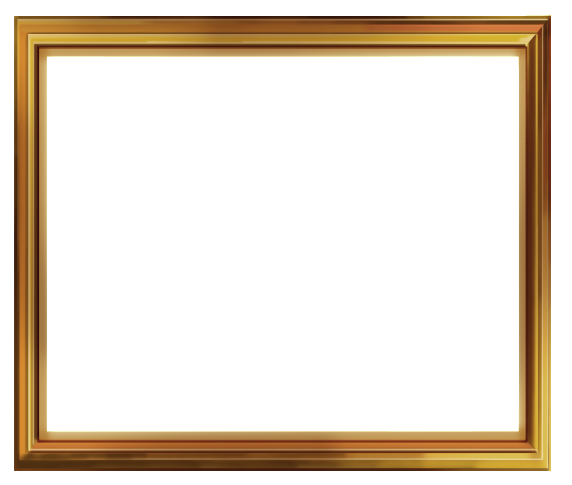 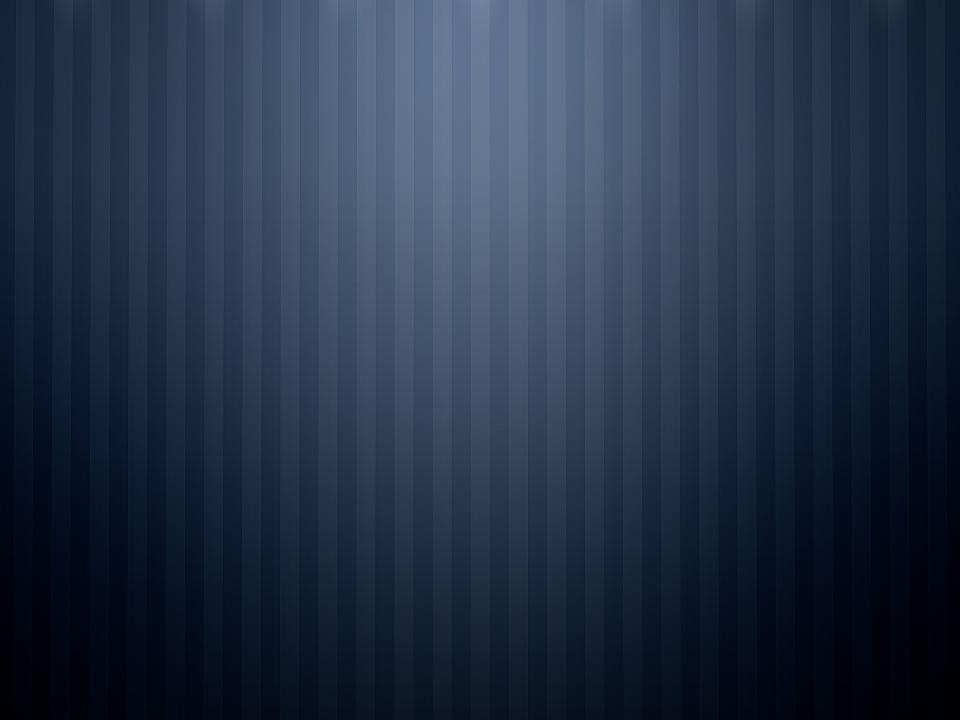 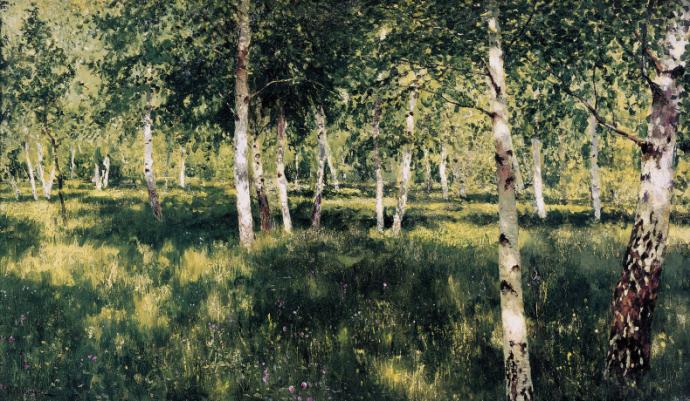 Берёзовая роща, 1885—1889.
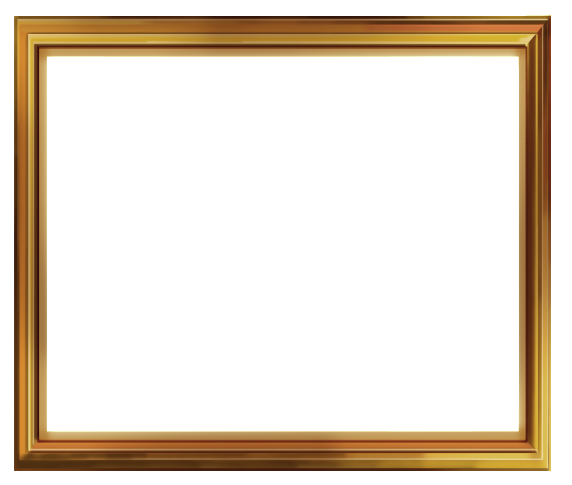 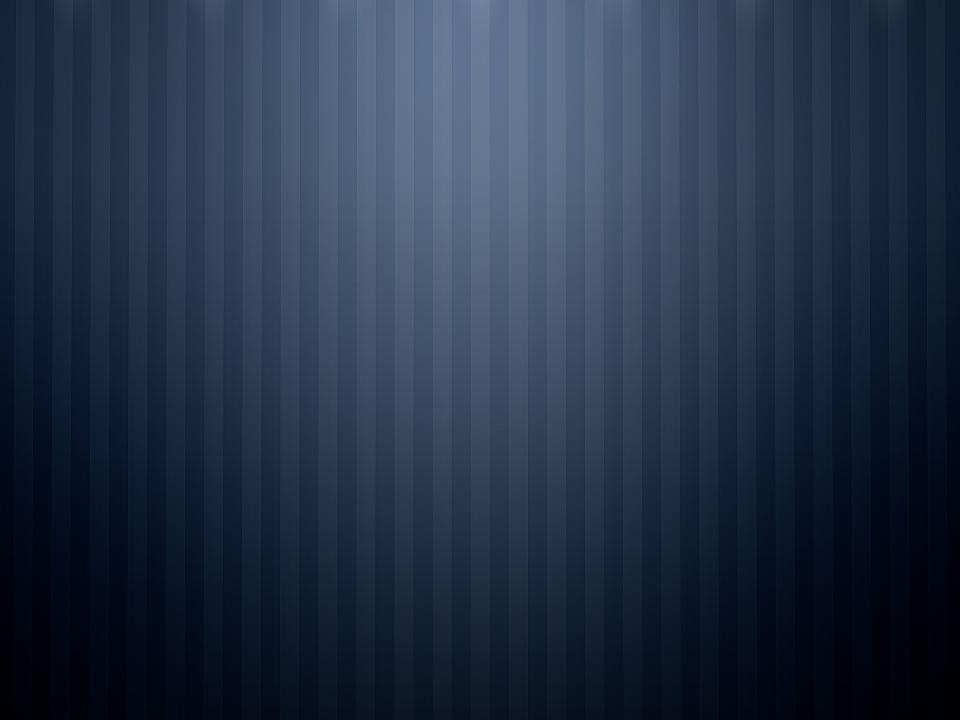 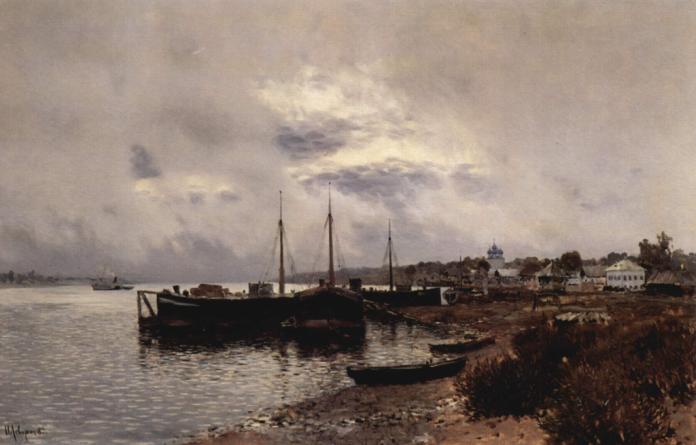 После дождя. Плёс, 1889.
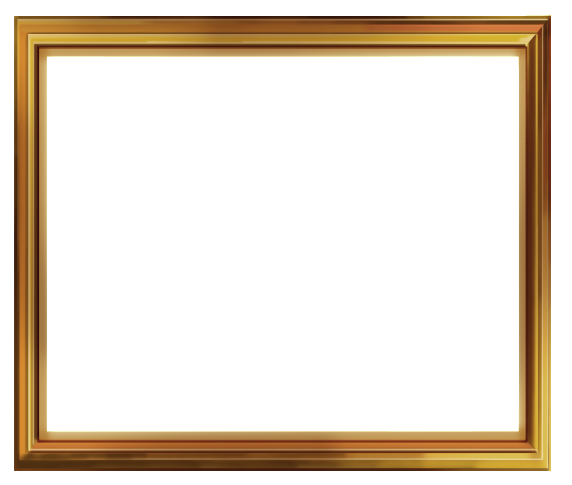 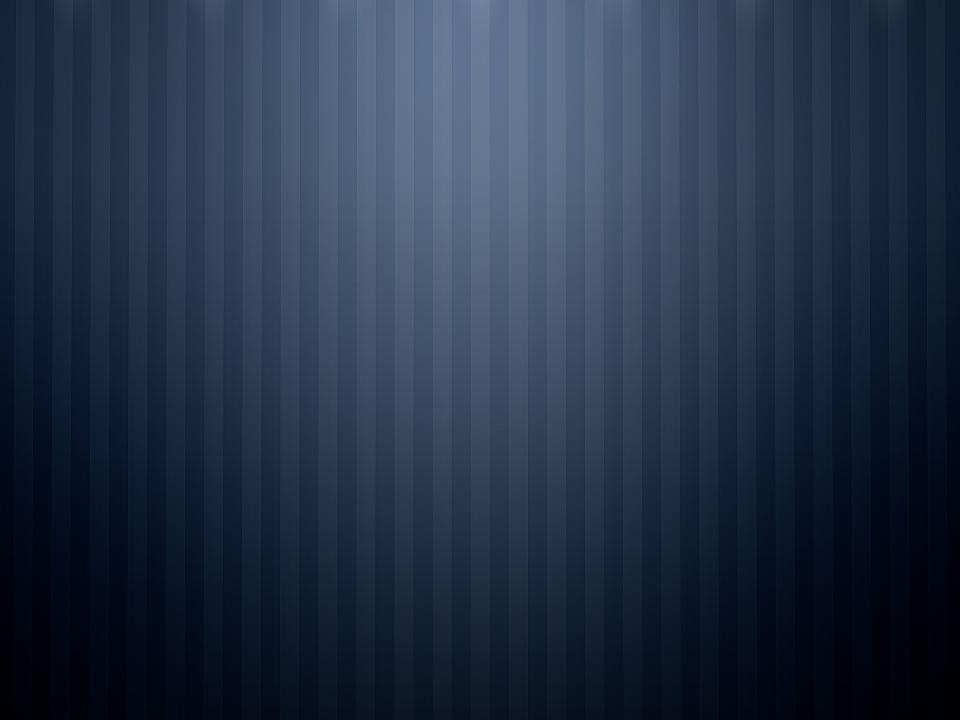 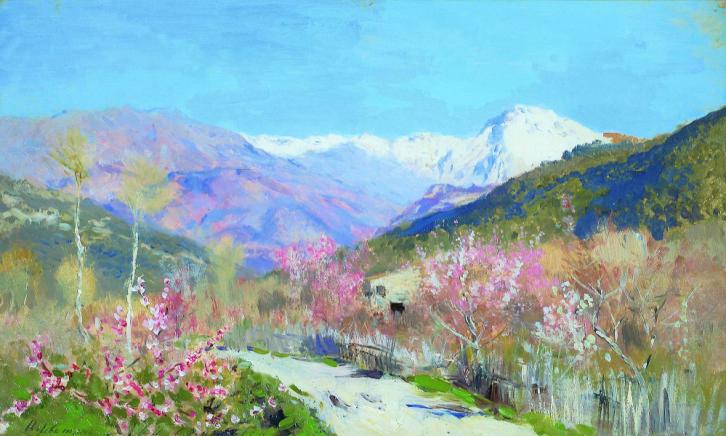 Весна в Италии, 1890.
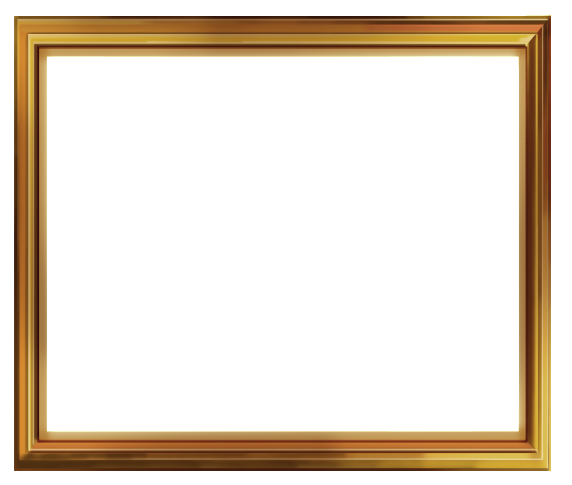 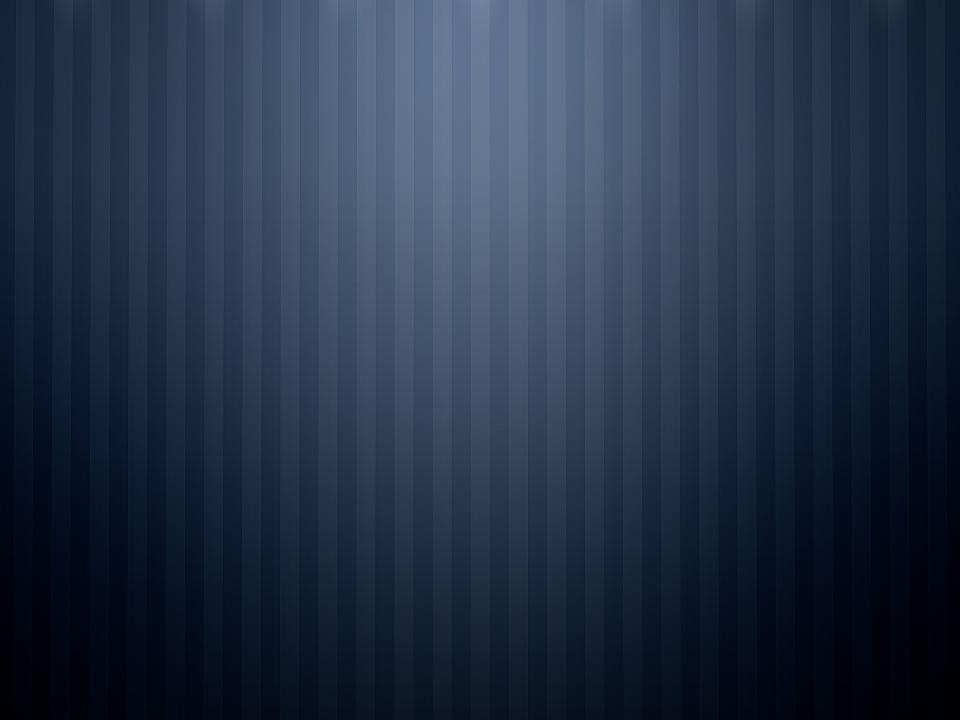 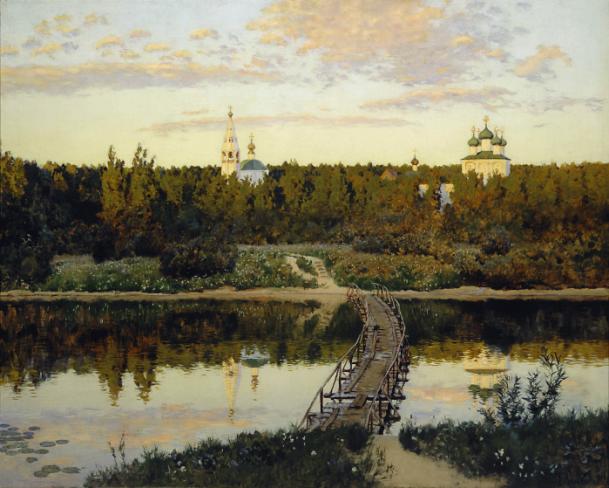 Тихая обитель, 1890.
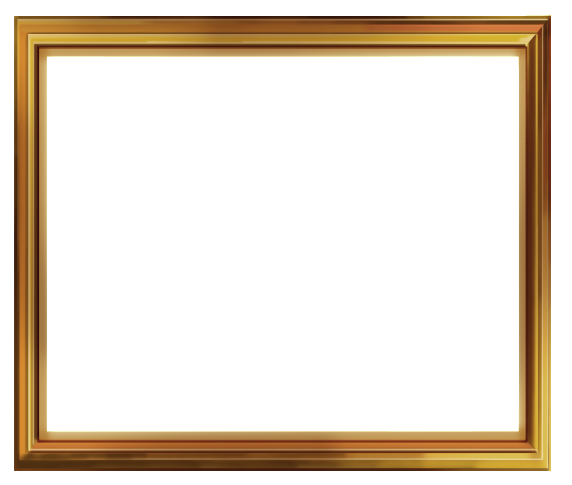 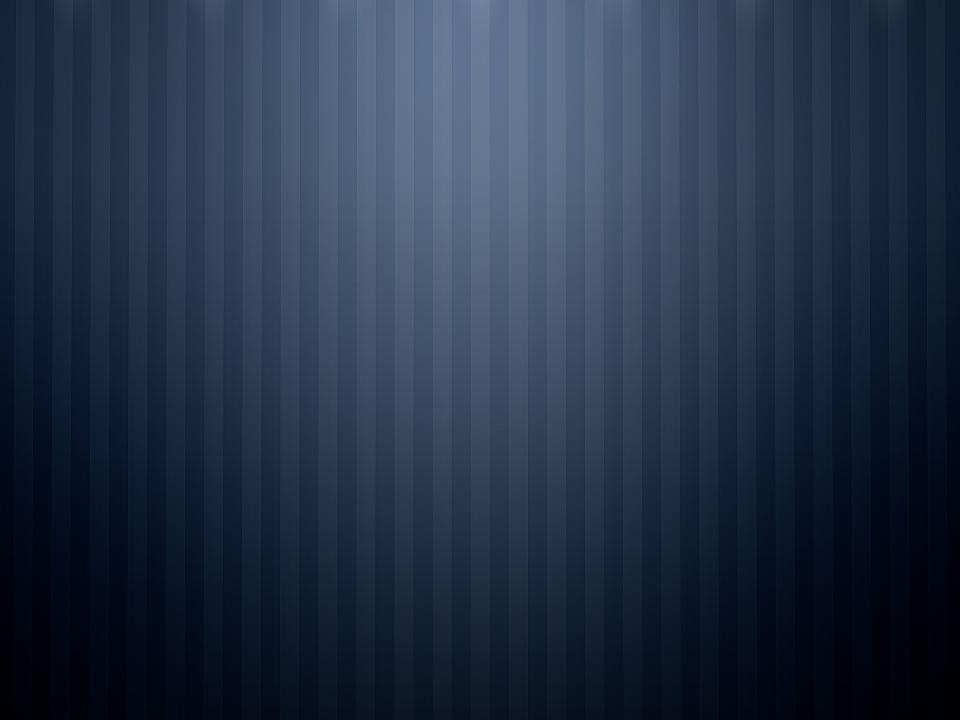 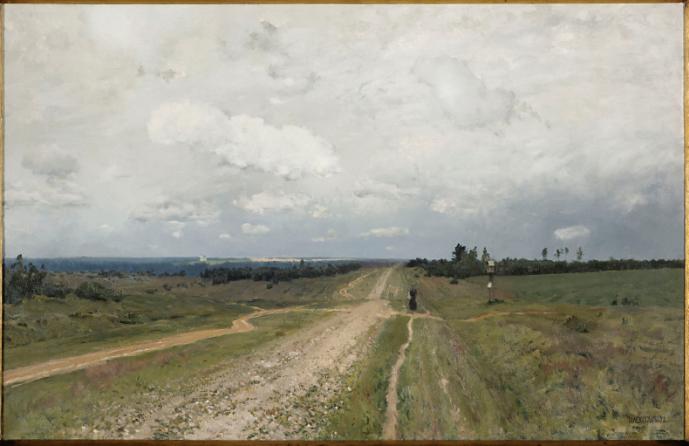 Владимирка, 1892.
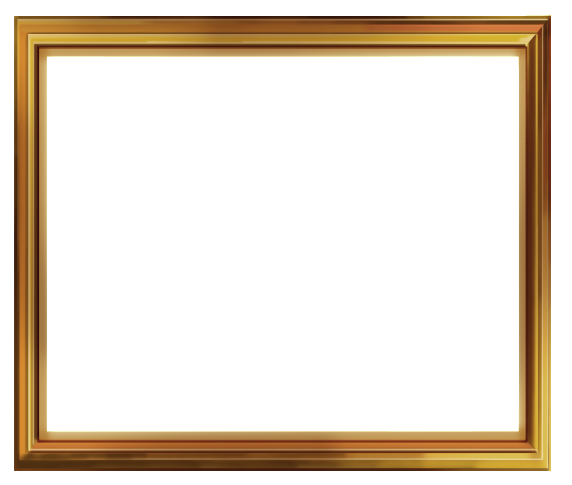 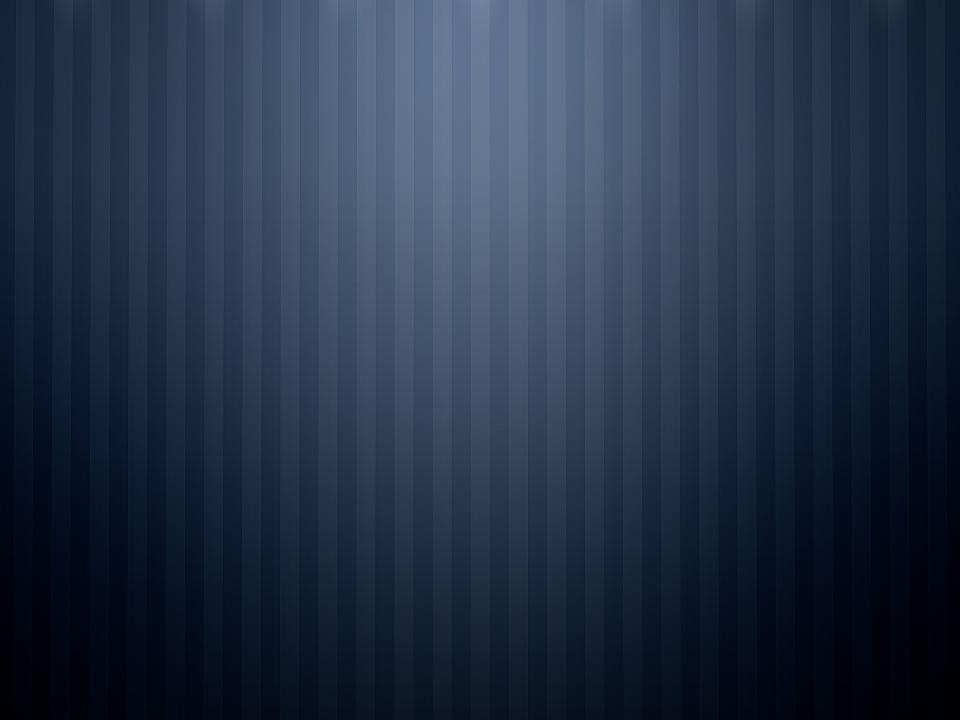 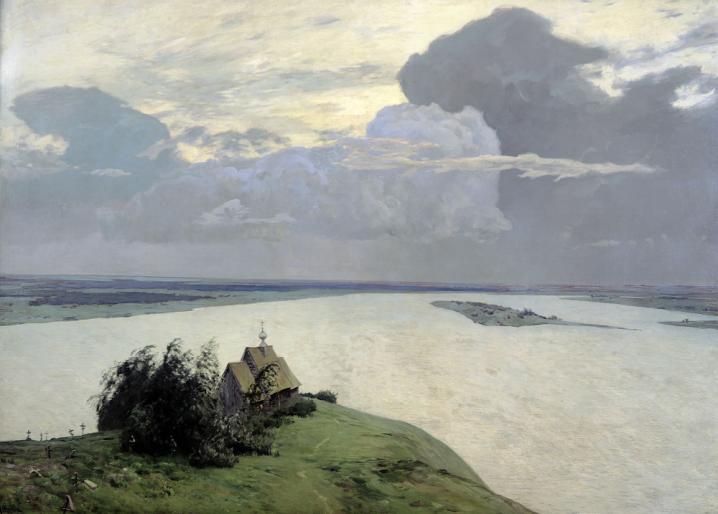 Над вечным покоем, 1894.
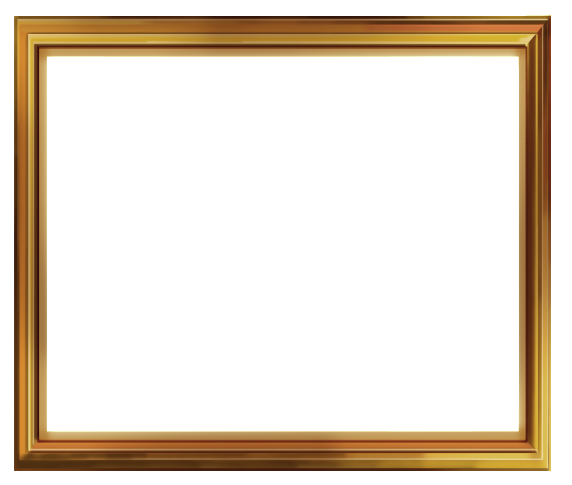 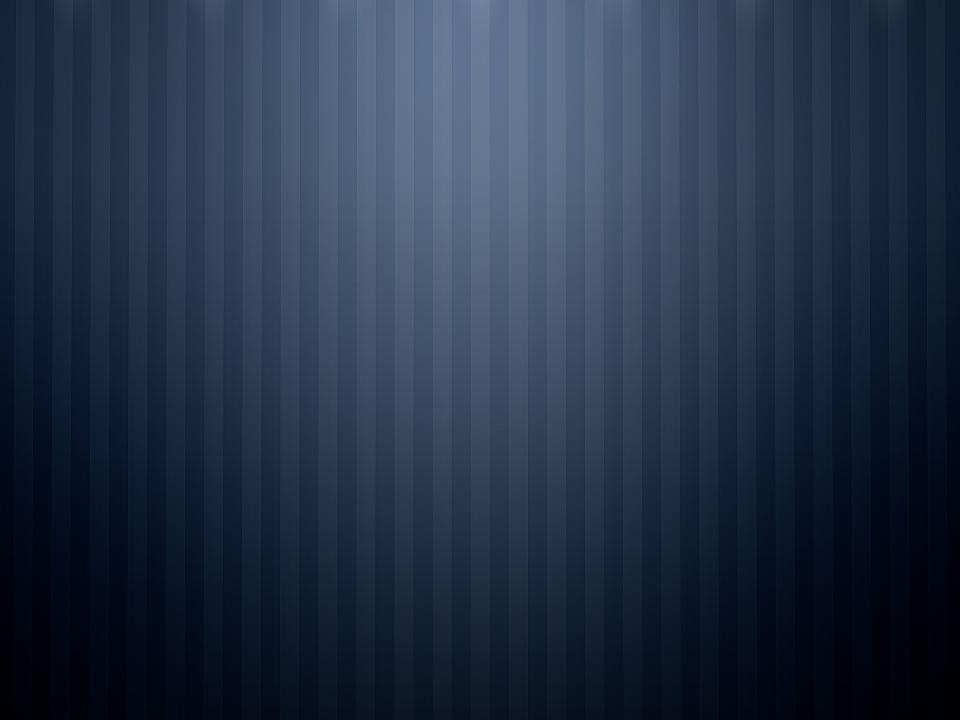 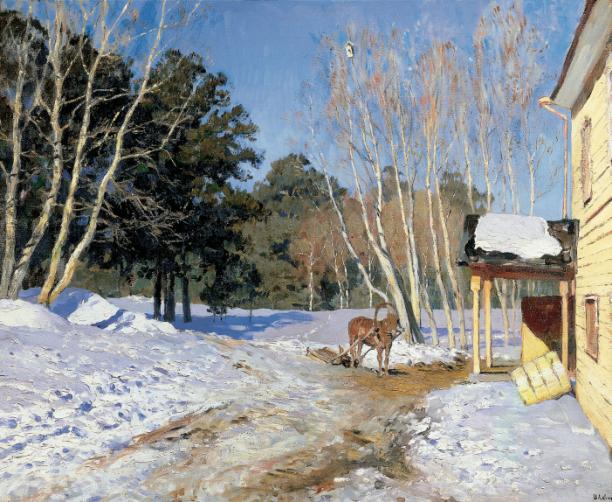 Март, 1895.
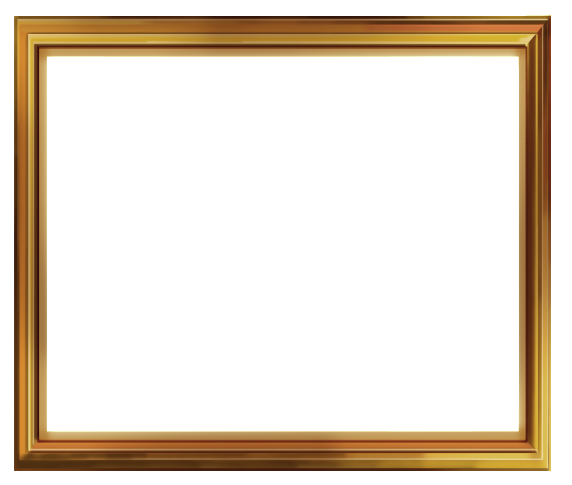 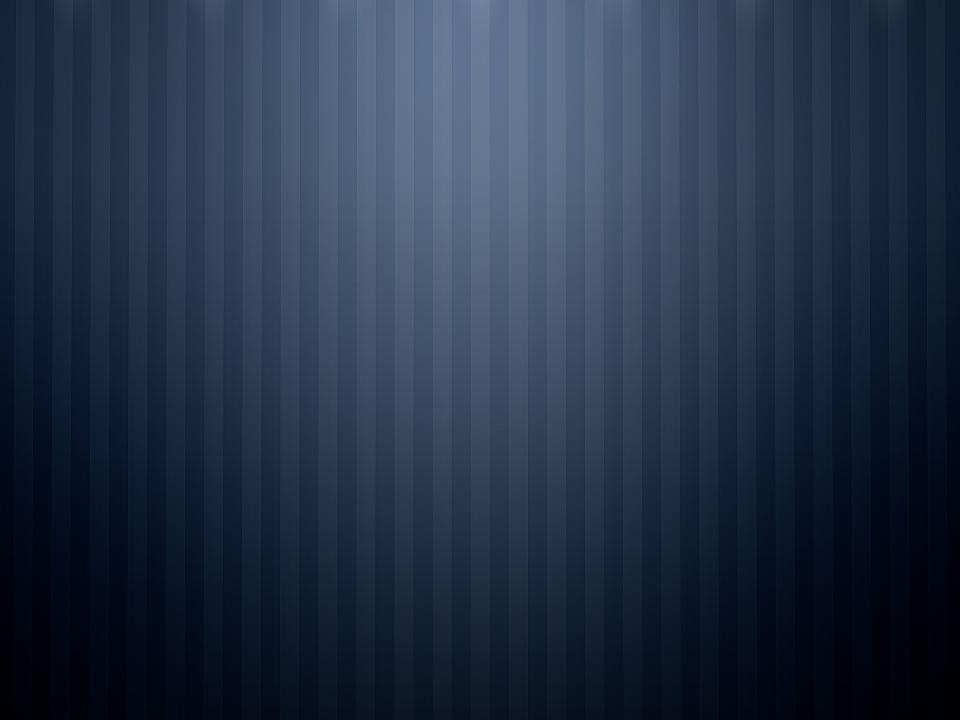 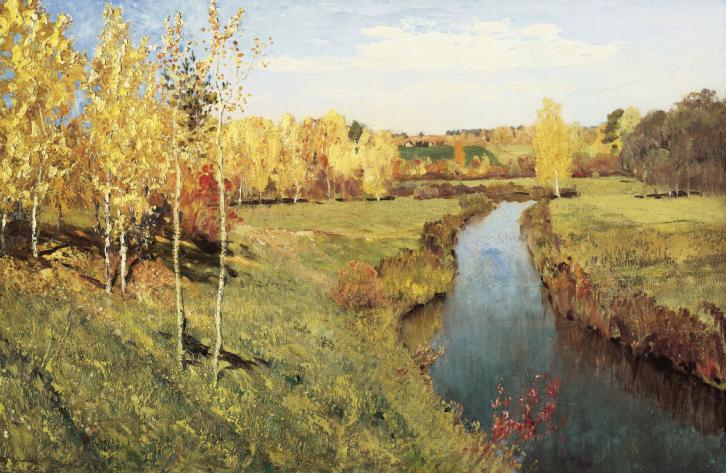 Золотая осень, 1895.
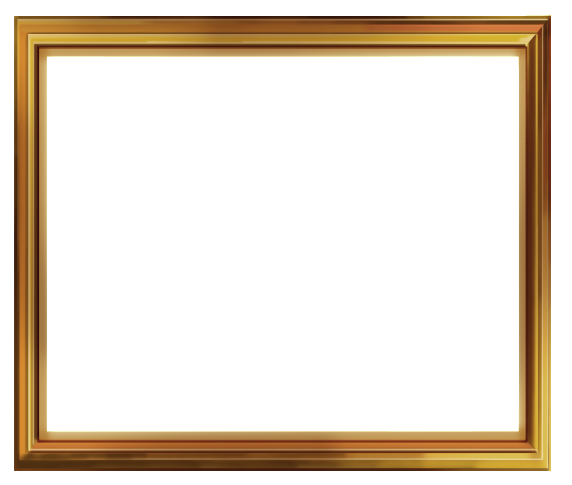 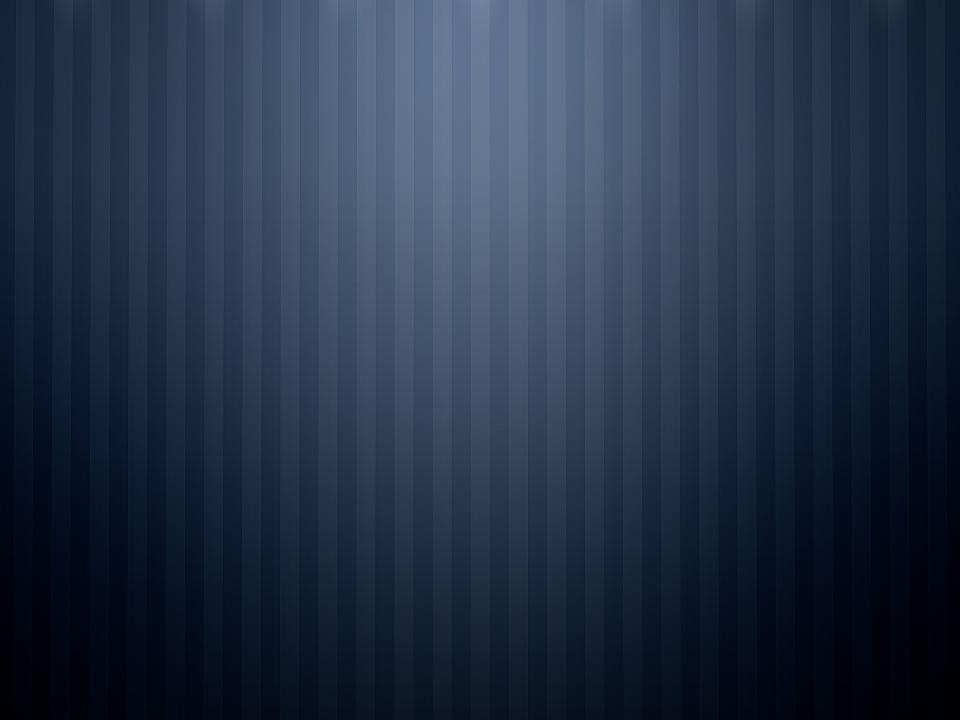 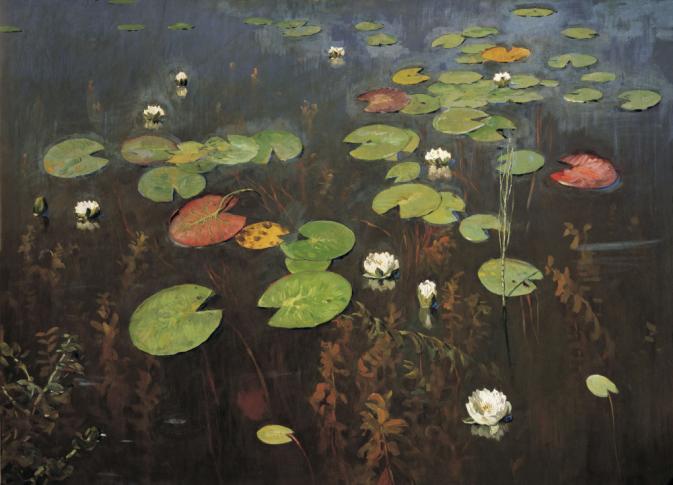 Лилии. Ненюфары, 1895.
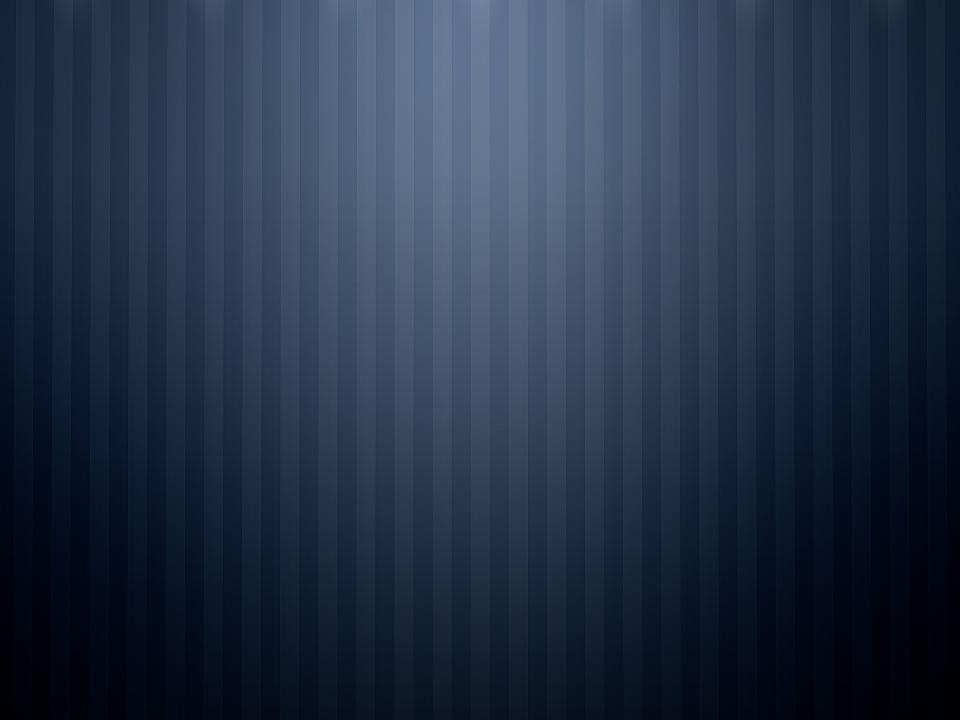 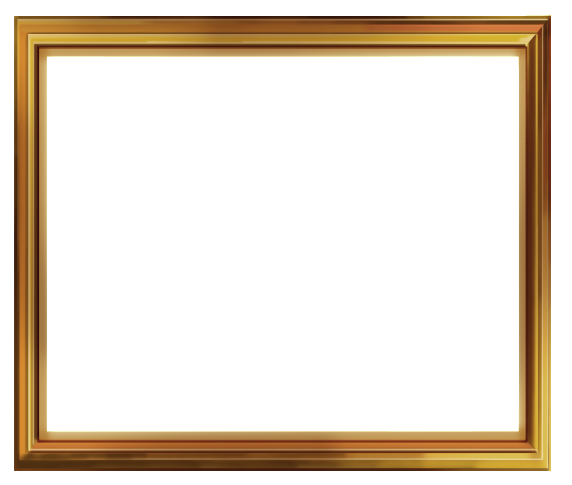 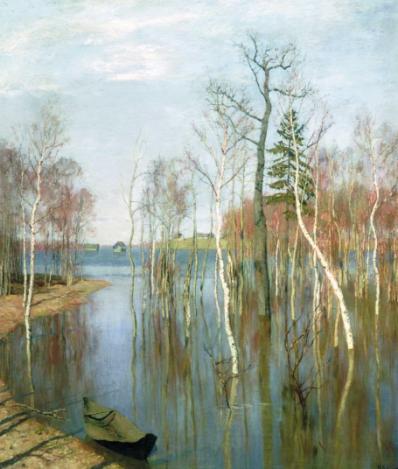 Весна - большая вода, 1897.
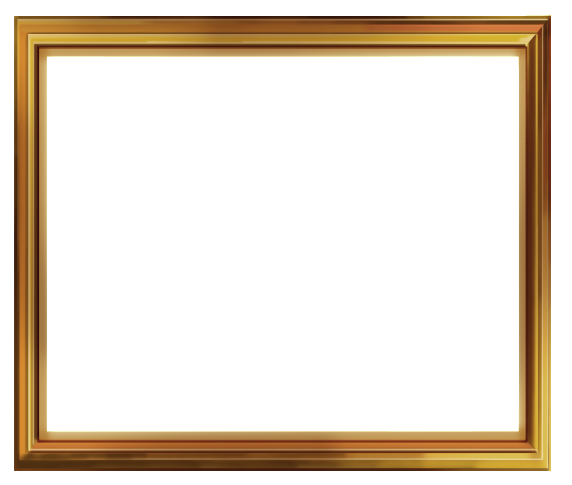 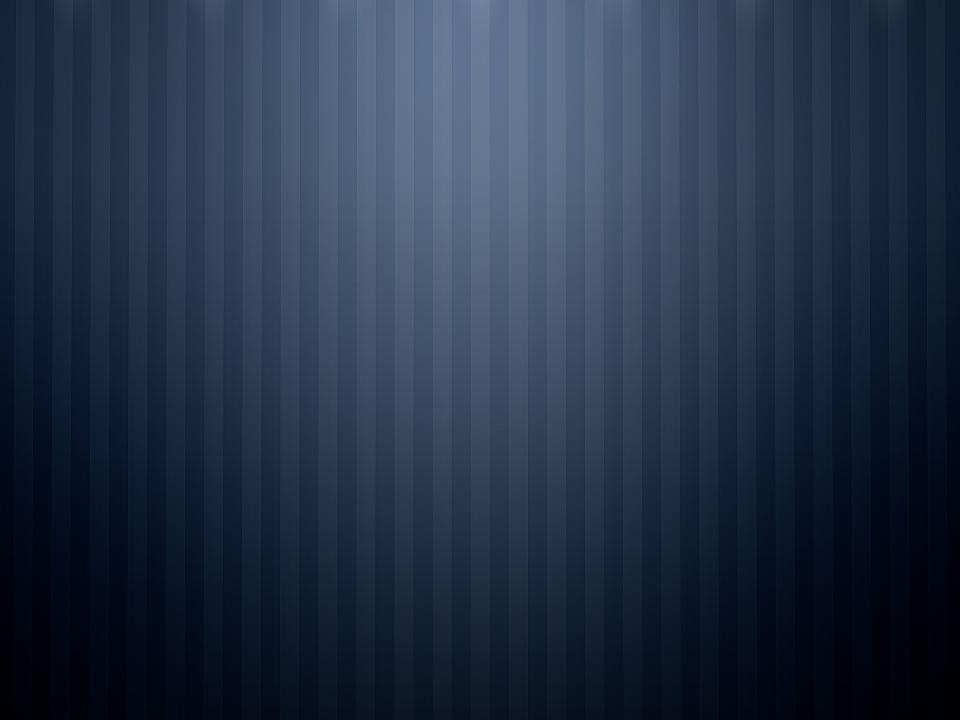 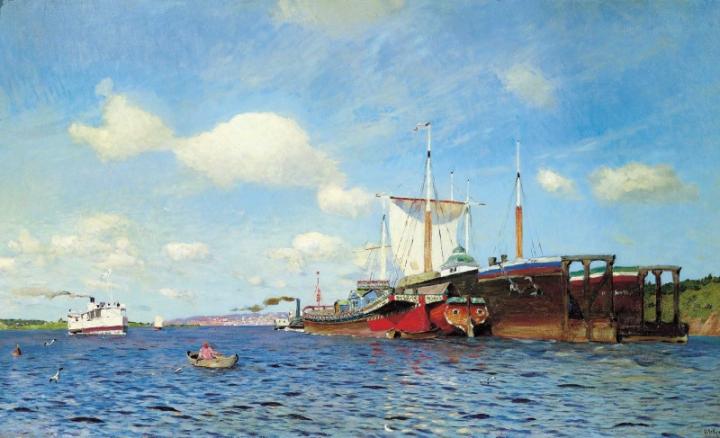 Свежий ветер. Волга, 1895
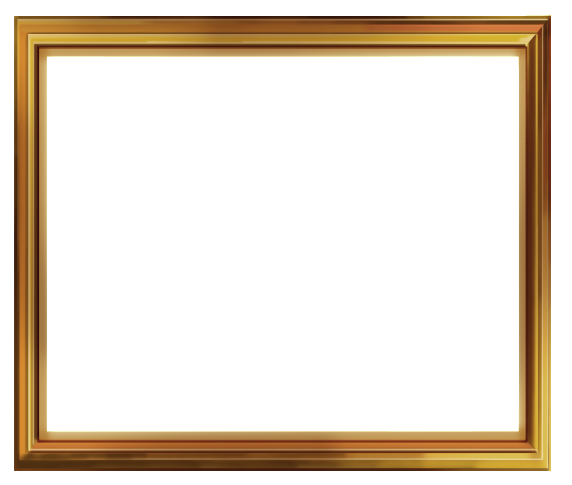 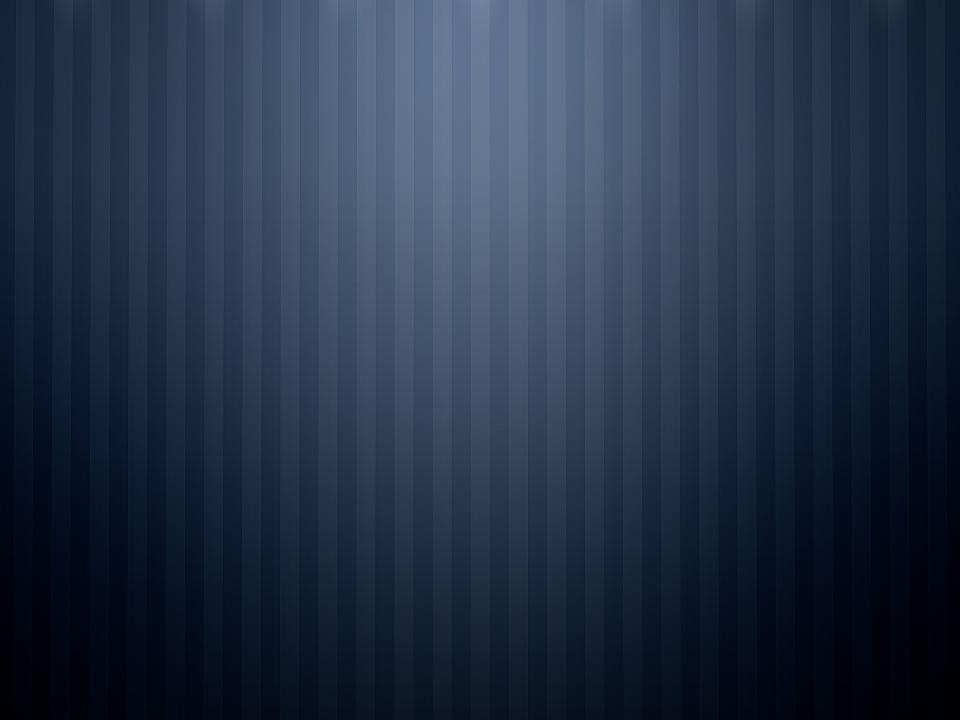 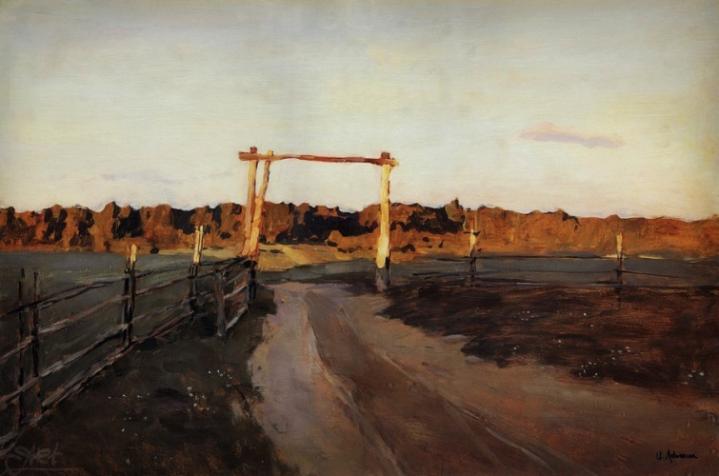 Летний вечер, 1900
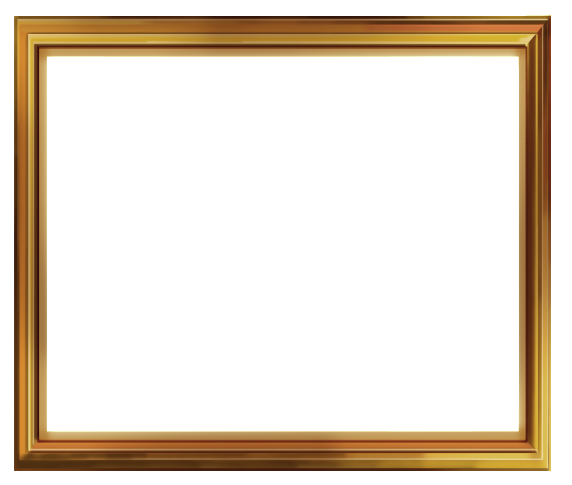 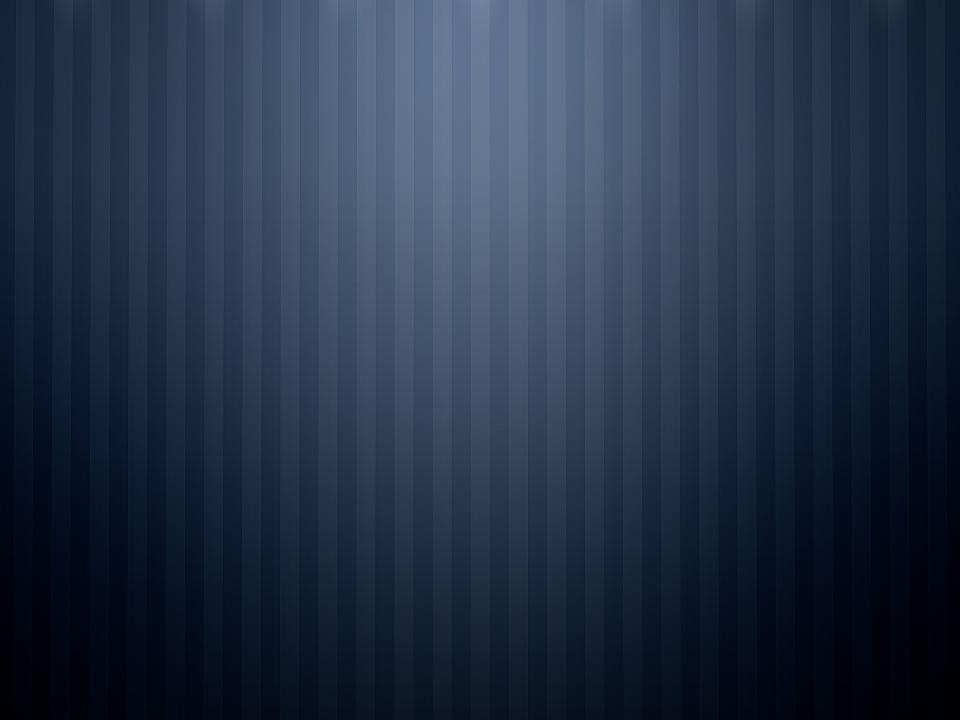 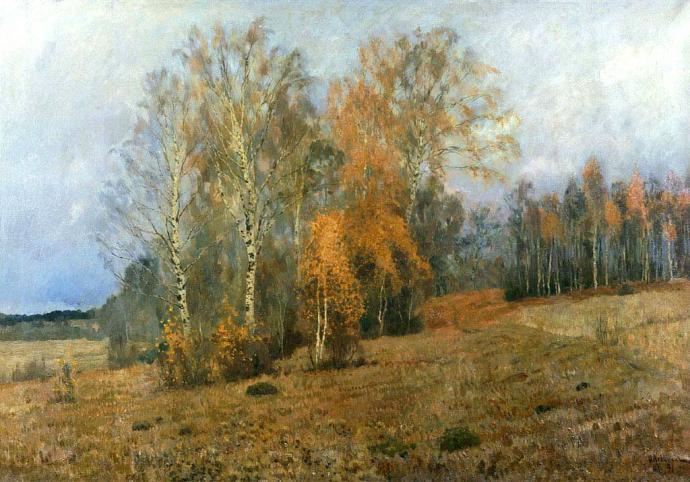 «Октябрь (Осень)», 1891
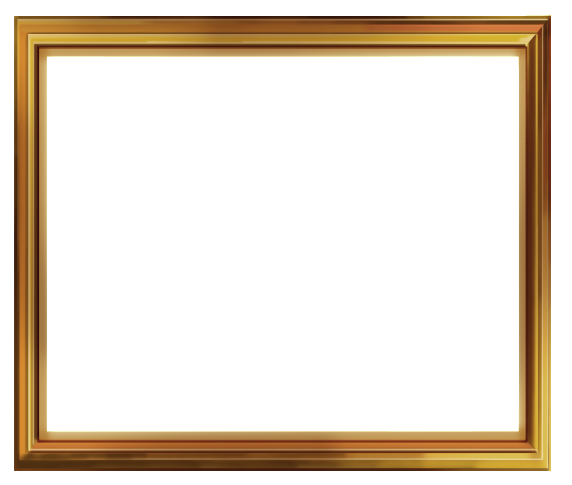 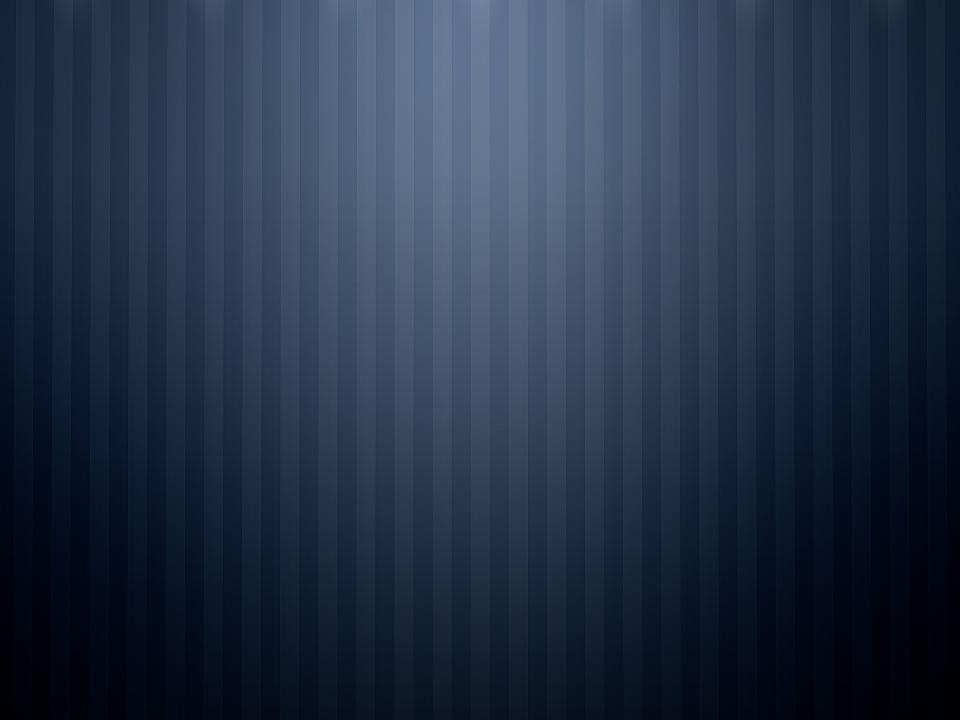 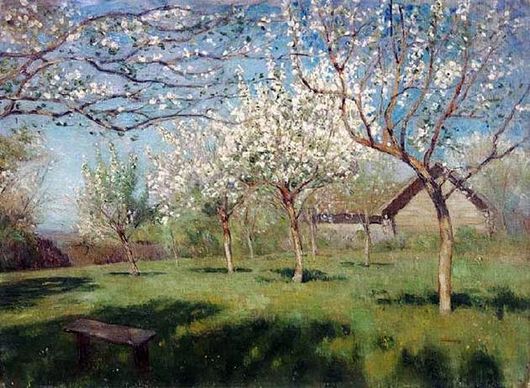 «Цветущие яблони», 1895
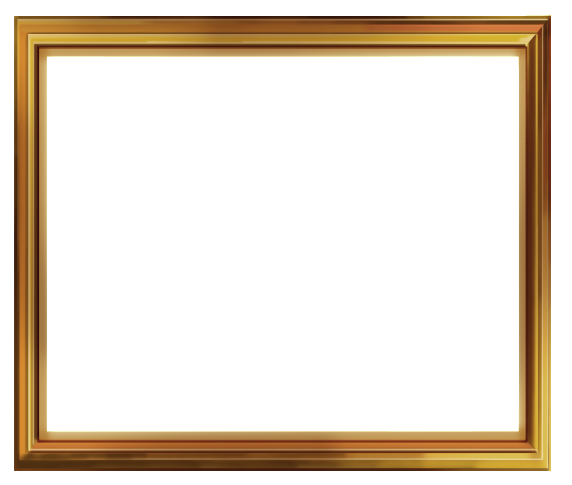 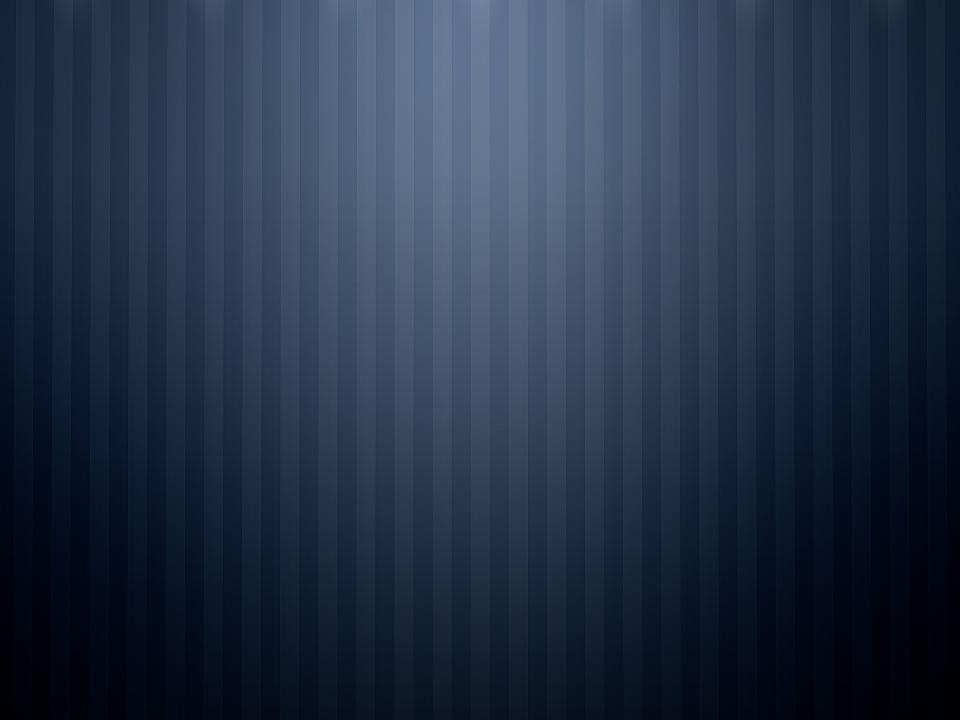 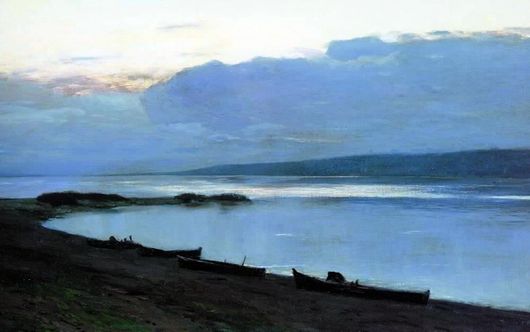 «Вечер на Волге», 1887-1888
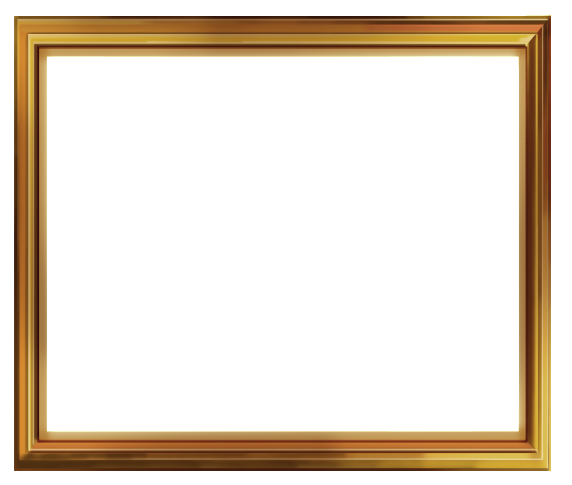 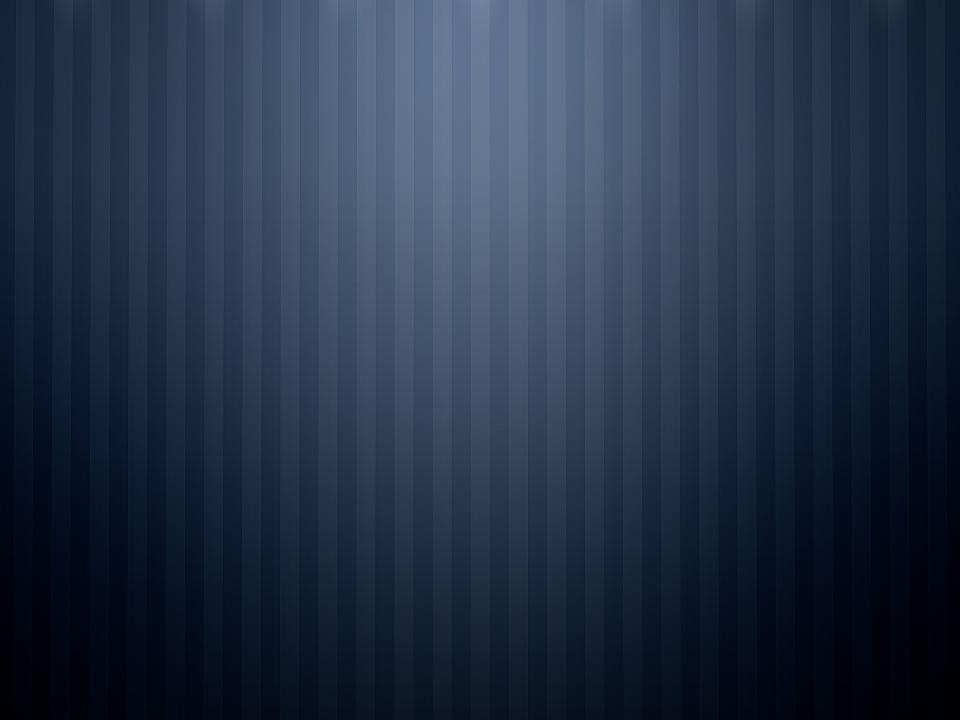 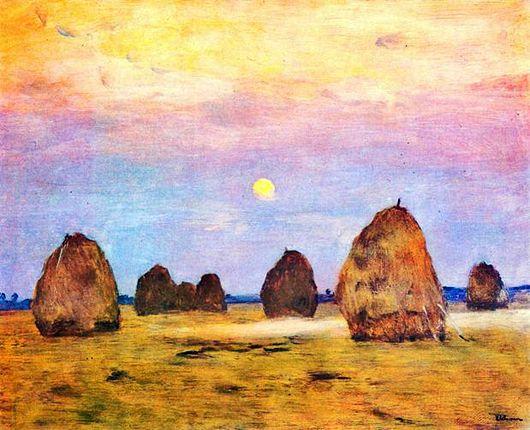 «Сумерки, стога»
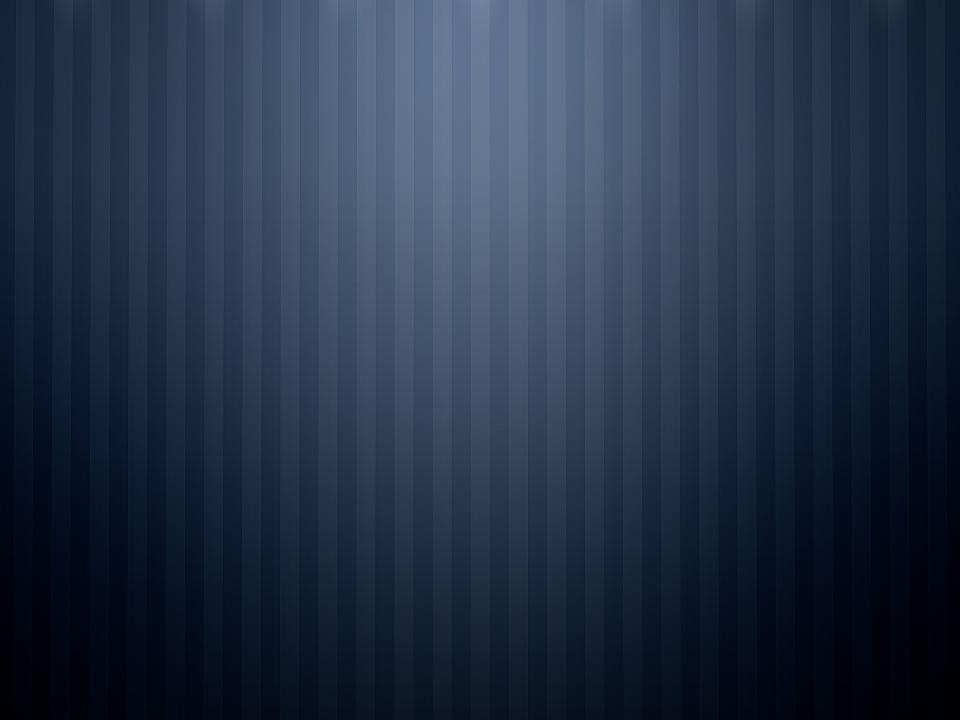 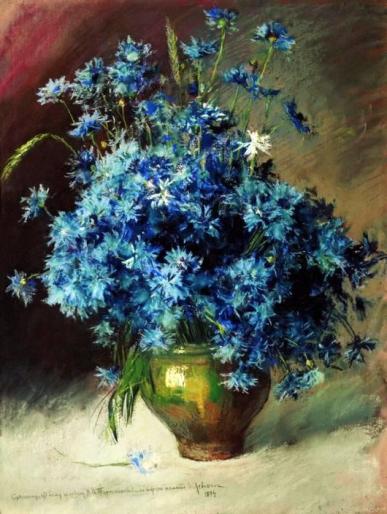 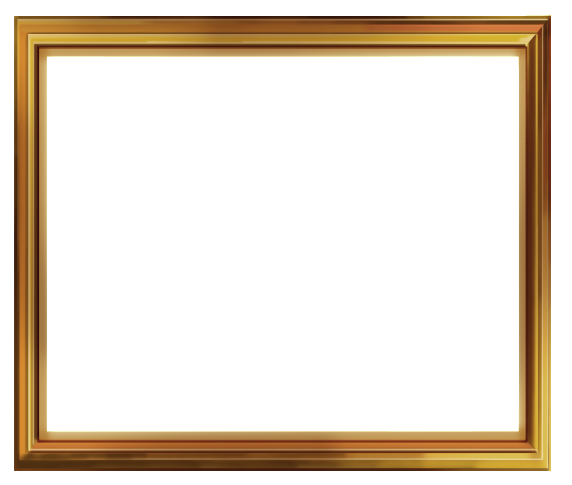 «Васильки»
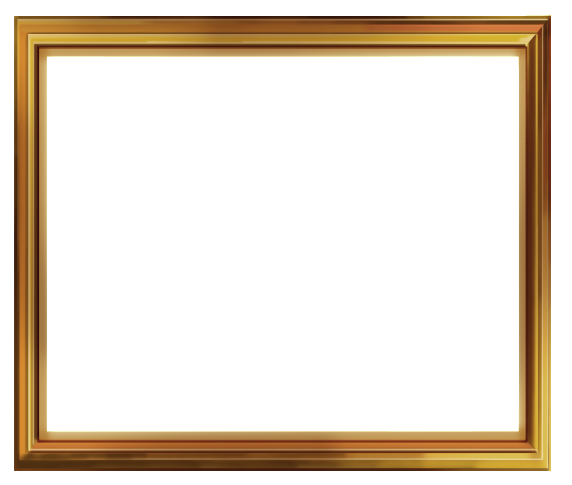 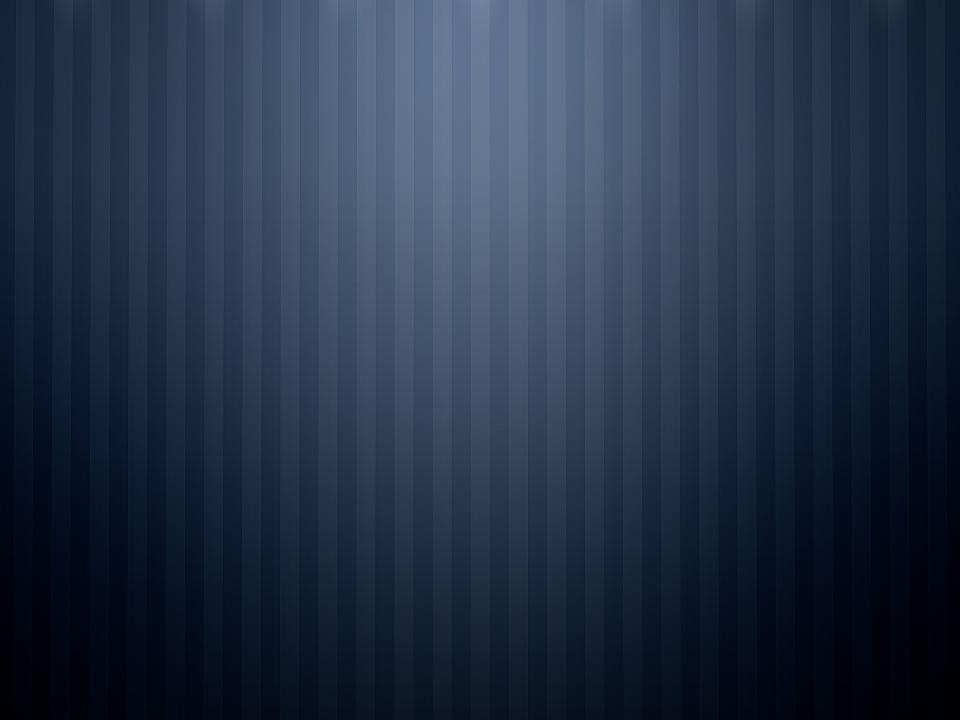 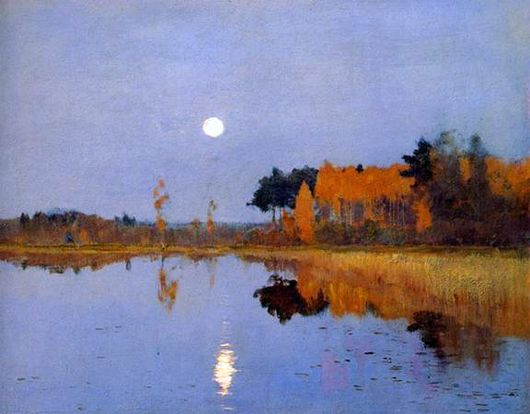 «Сумерки. Луна»
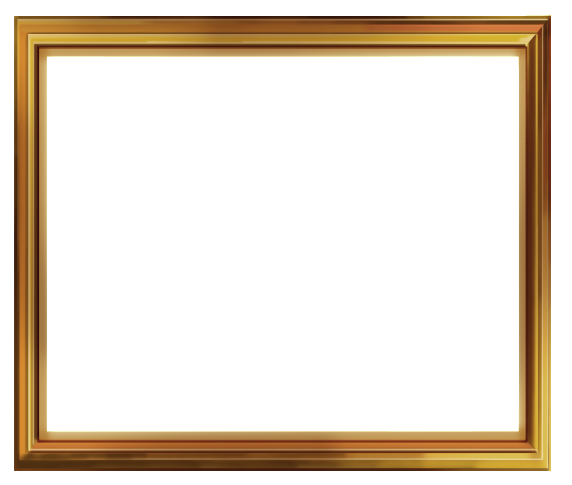 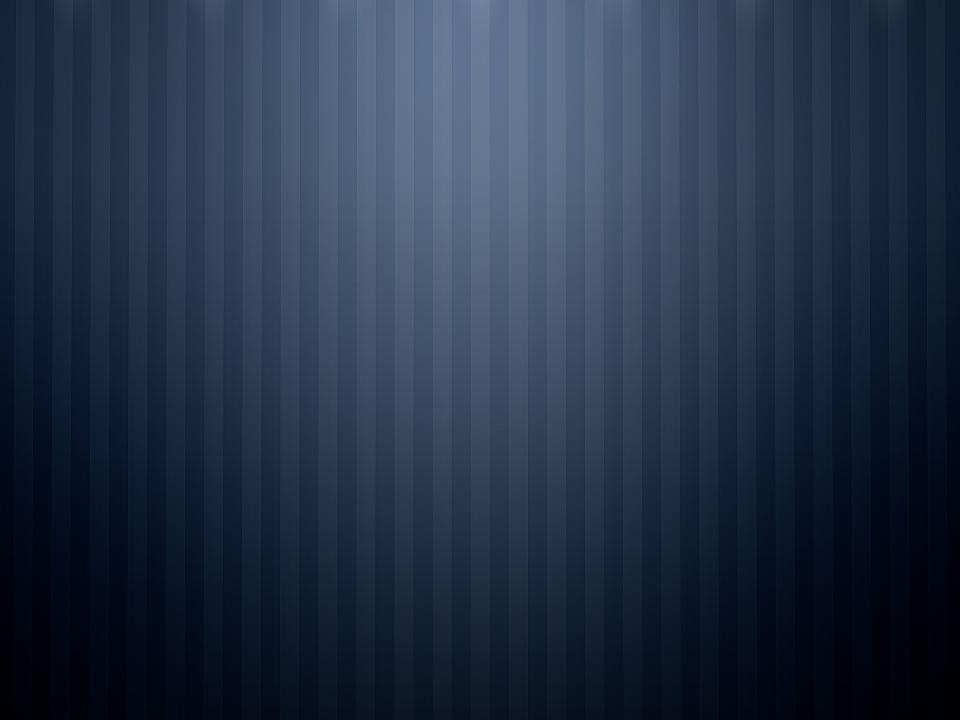 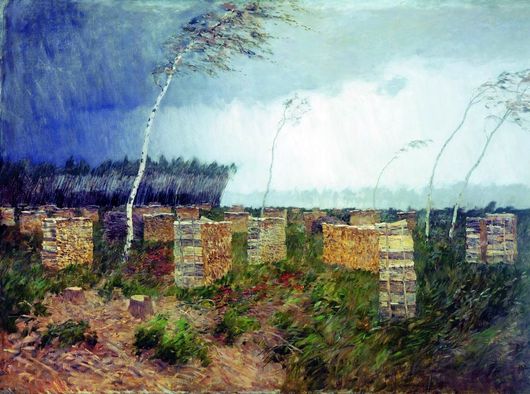 «Буря. Дождь», 1899
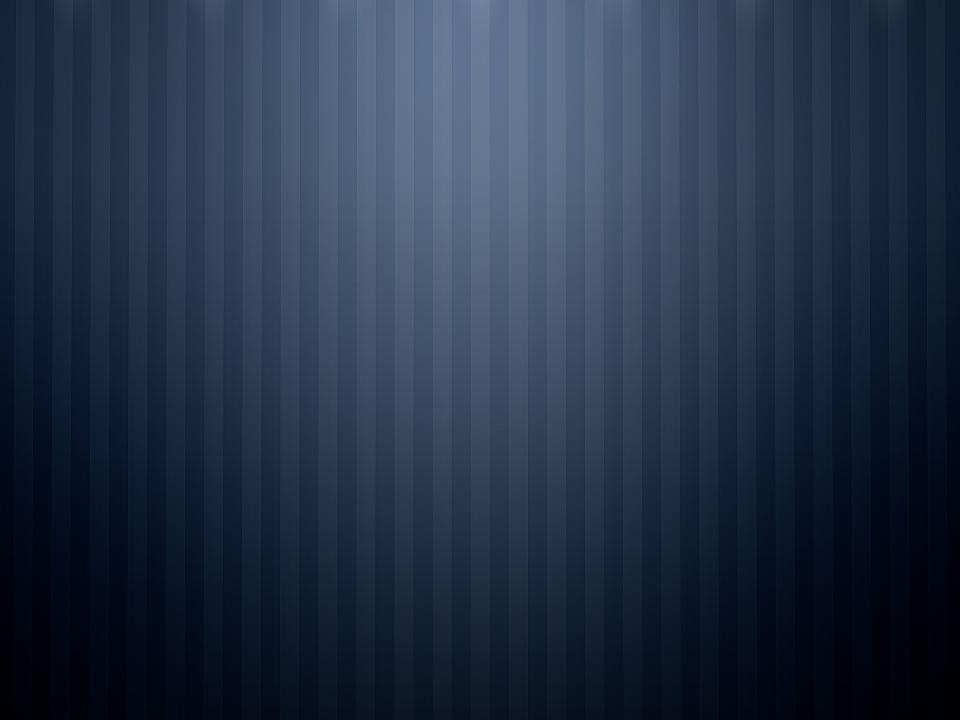 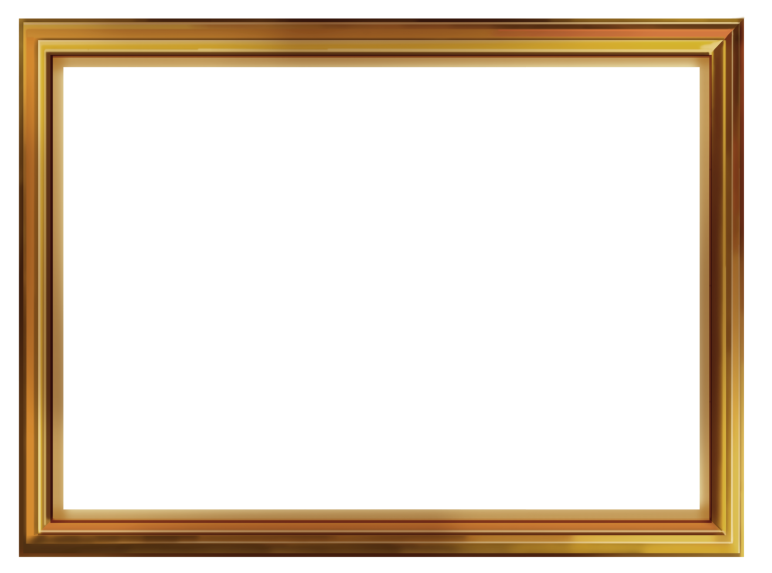 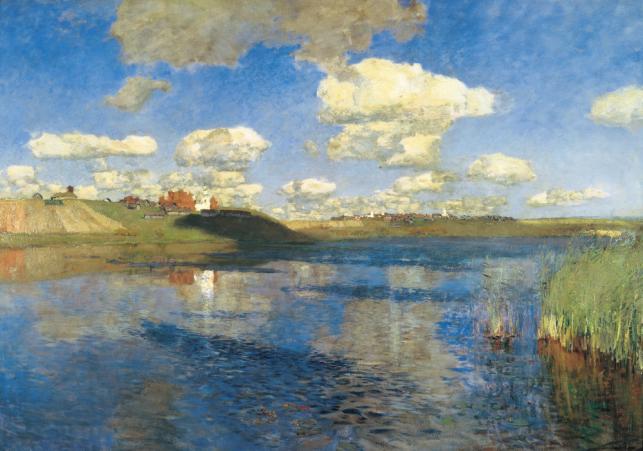 «Озеро» 1899–1900
Графика
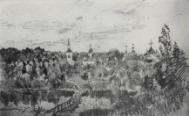 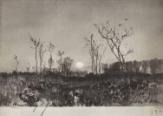 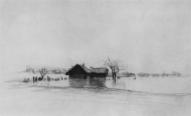 Пейзаж с луной, 1886
Весна. Большая вода, 1896
Тихая обитель, 1889
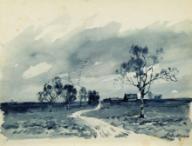 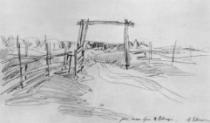 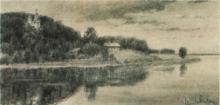 Плес, 1889
Летний вечер, 1900
Вечер. Перелет птиц, 1895
Графика
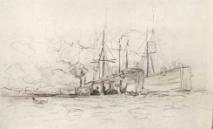 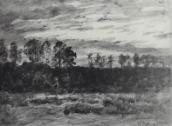 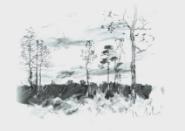 Вечер. Пейзаж, 1891
Свежий ветер. Волга, 1895
На лесной опушке, 1897
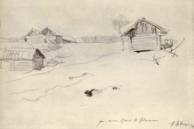 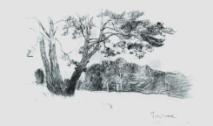 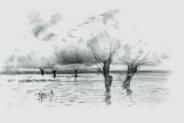 Эскиз дерева на опушке, 1893
Весна. Разлив, 1894
Деревенька, 1889
Графика
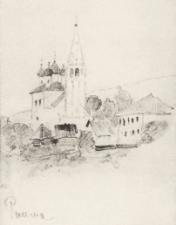 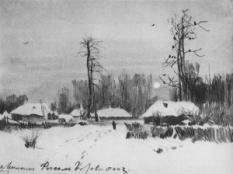 Зима в деревеньке, 1885
Церковь в Плесе, 1889
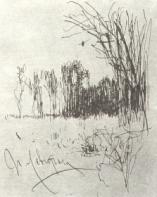 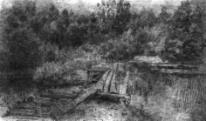 НАЗАД
Опушка леса, 1897
У омута, 1892
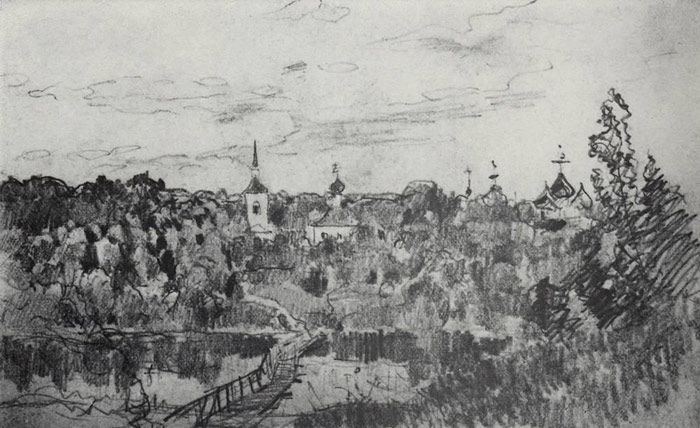 Тихая обитель, 1889
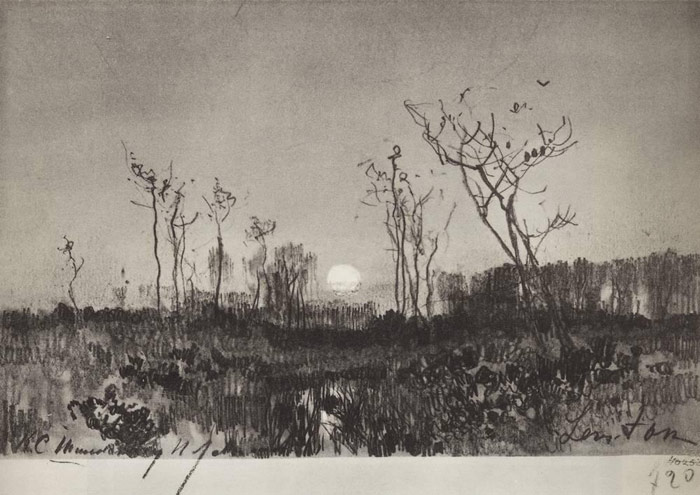 Пейзаж с луной, 1886
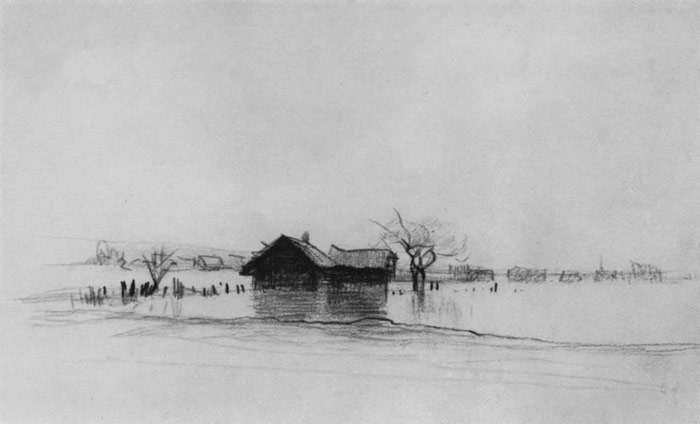 Весна. Большая вода, 1896
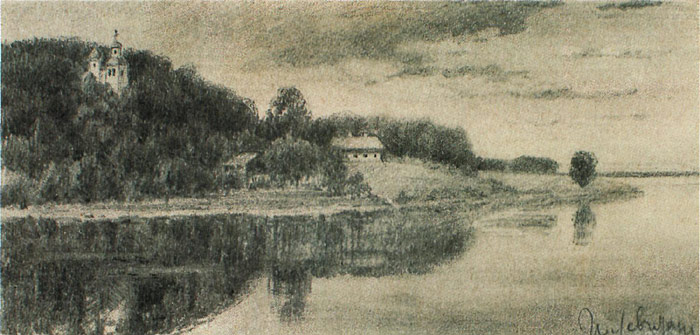 Плес, 1889
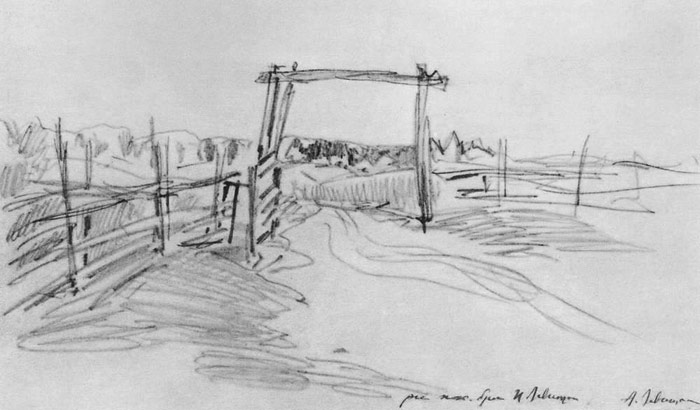 Летний вечер, 1900
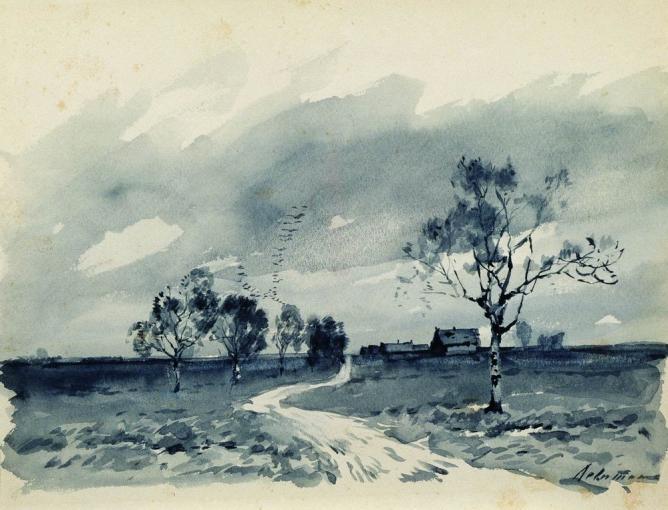 Вечер. Перелет птиц, 1895
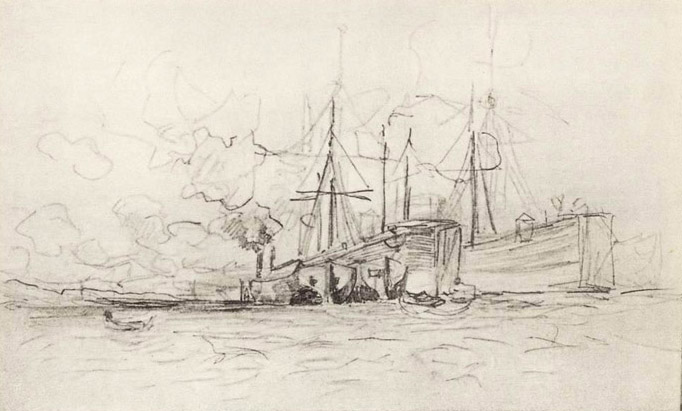 Свежий ветер. Волга, 1895
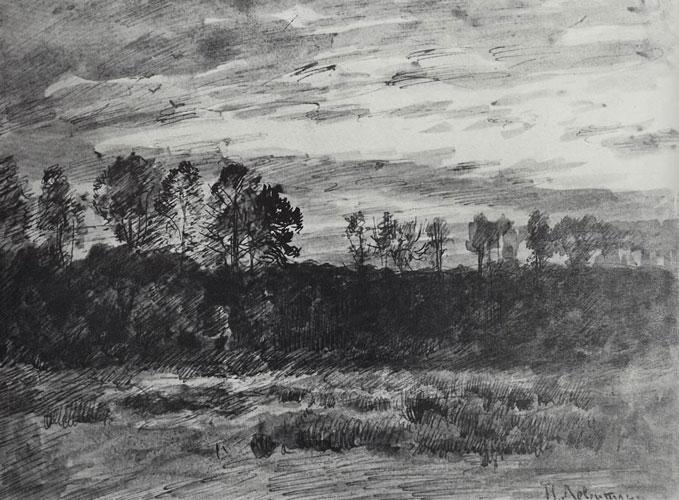 Вечер. Пейзаж, 1891
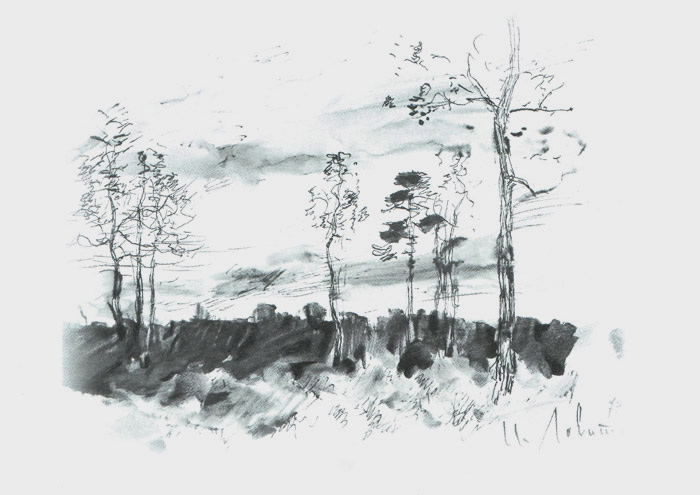 На лесной опушке, 1897
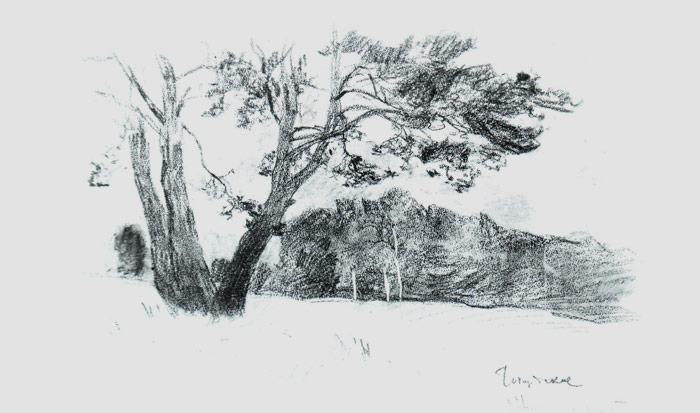 Эскиз дерева на опушке, 1893
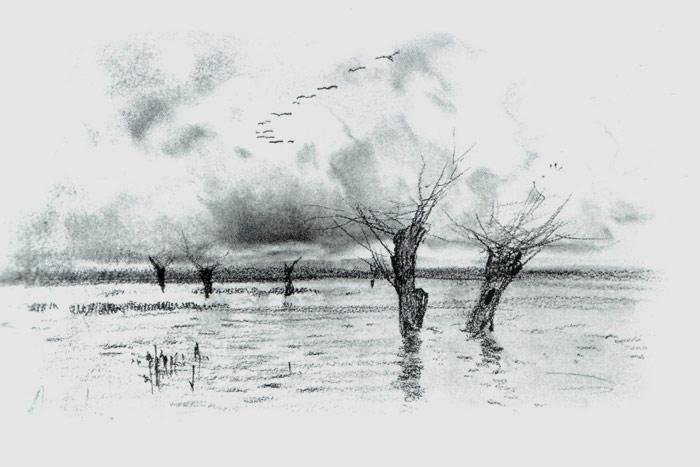 Весна. Разлив, 1894
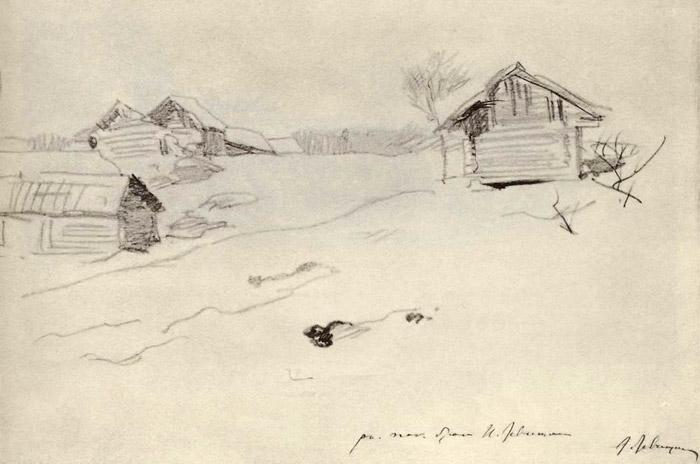 Деревенька, 1889
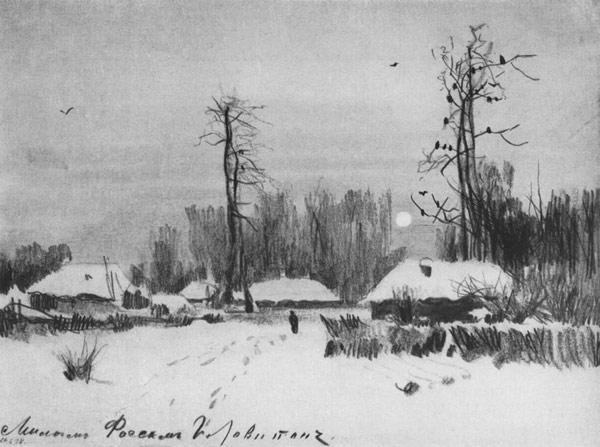 Зима в деревеньке, 1885
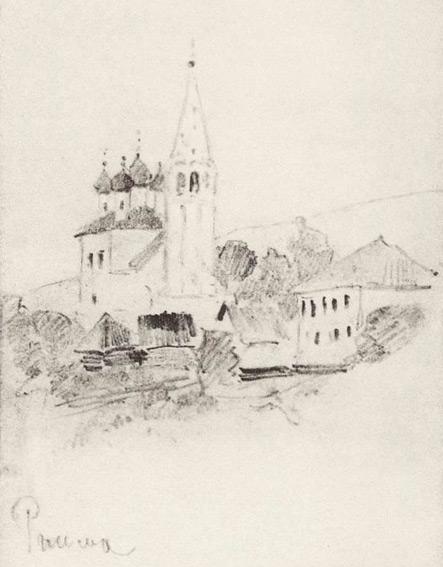 Церковь в Плесе, 1889
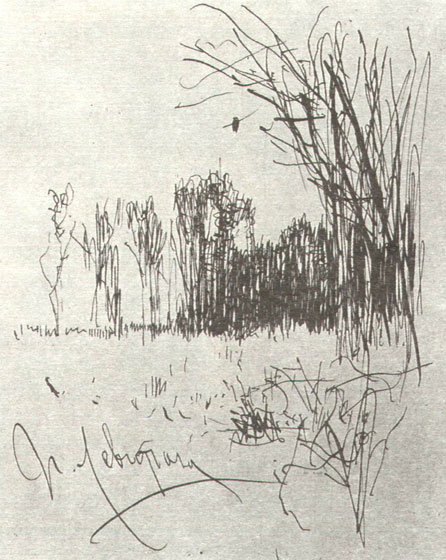 Опушка леса, 1897
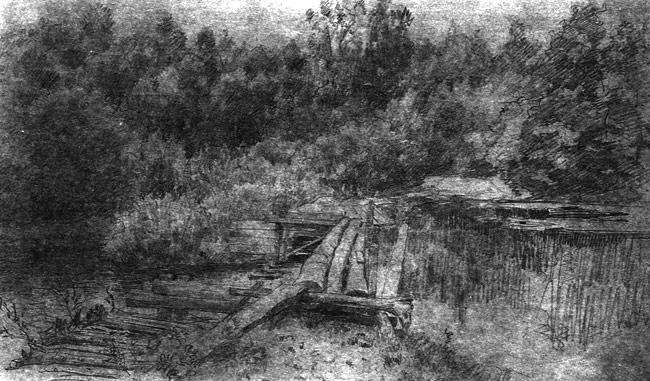 У омута, 1892
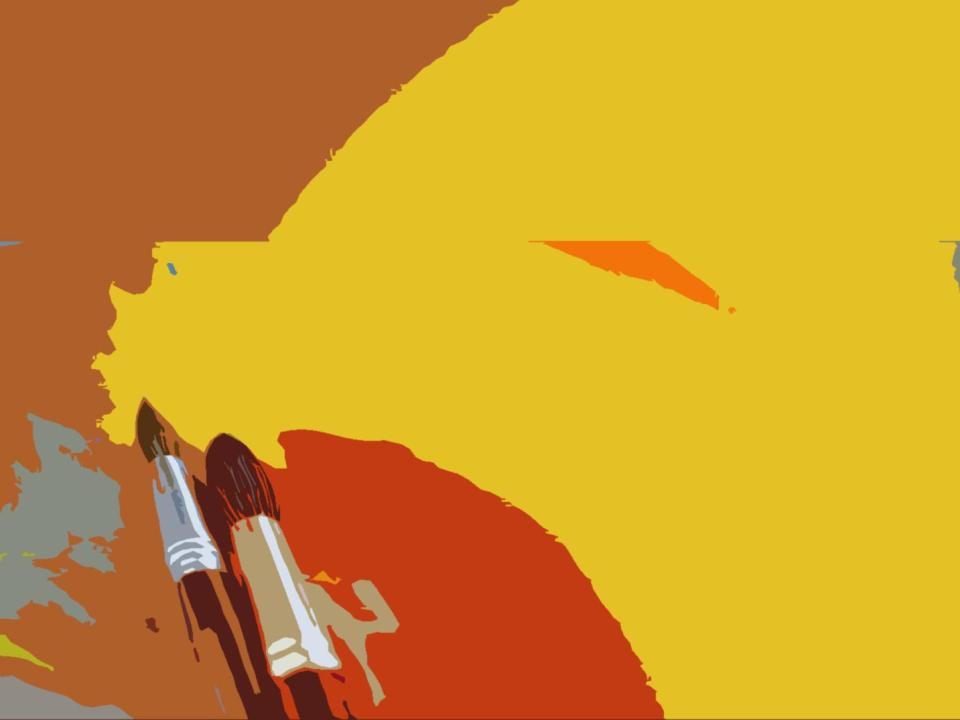 ВИКТОРИНА
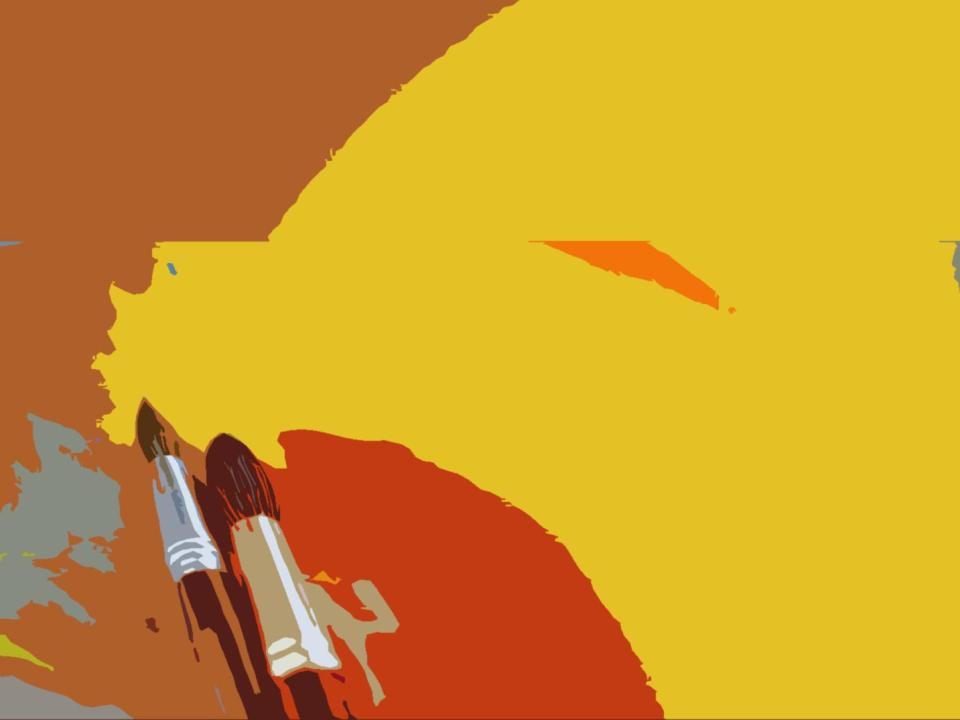 В каком году родился Исаак Левитан?
1860 году
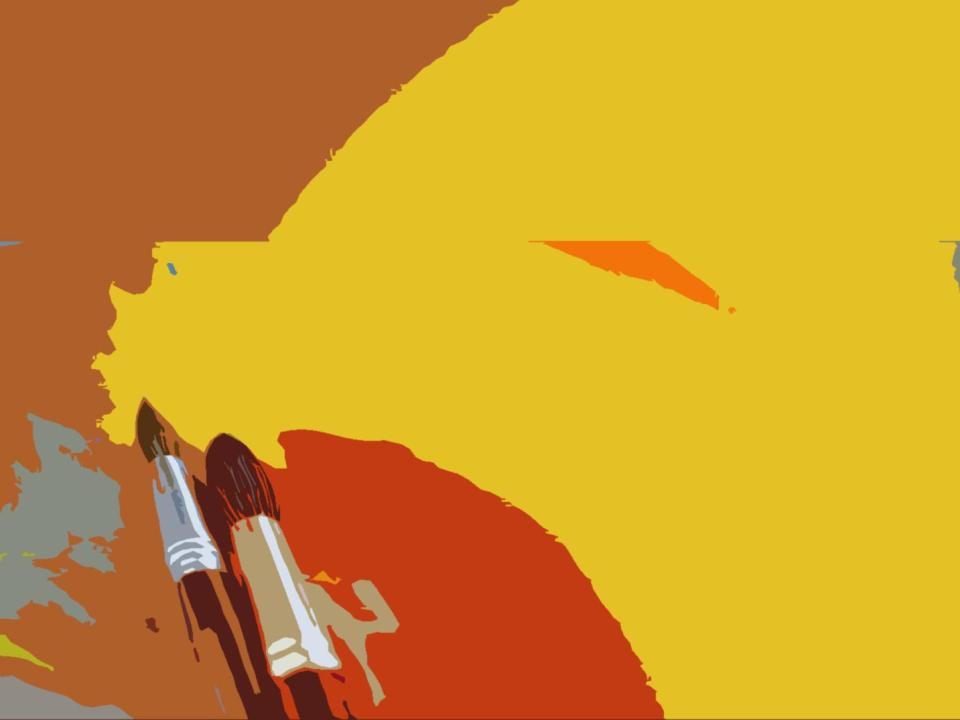 В каком городе родился Исаак Левитан?
Кибартай
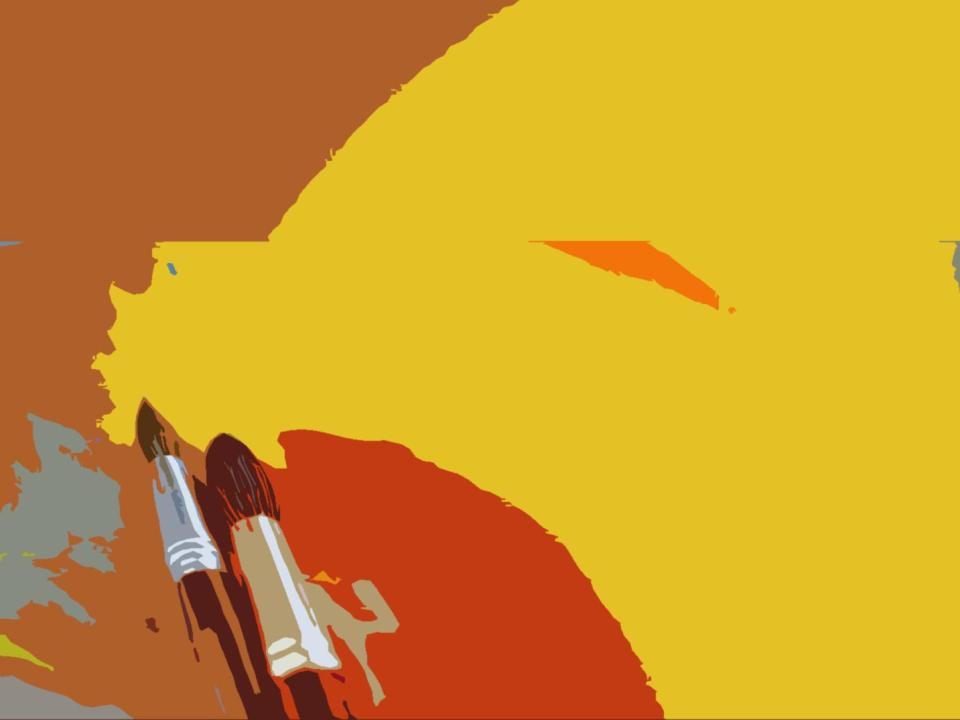 В какой город семья Левитана переезжает в начале 1870-х годов?
Москва
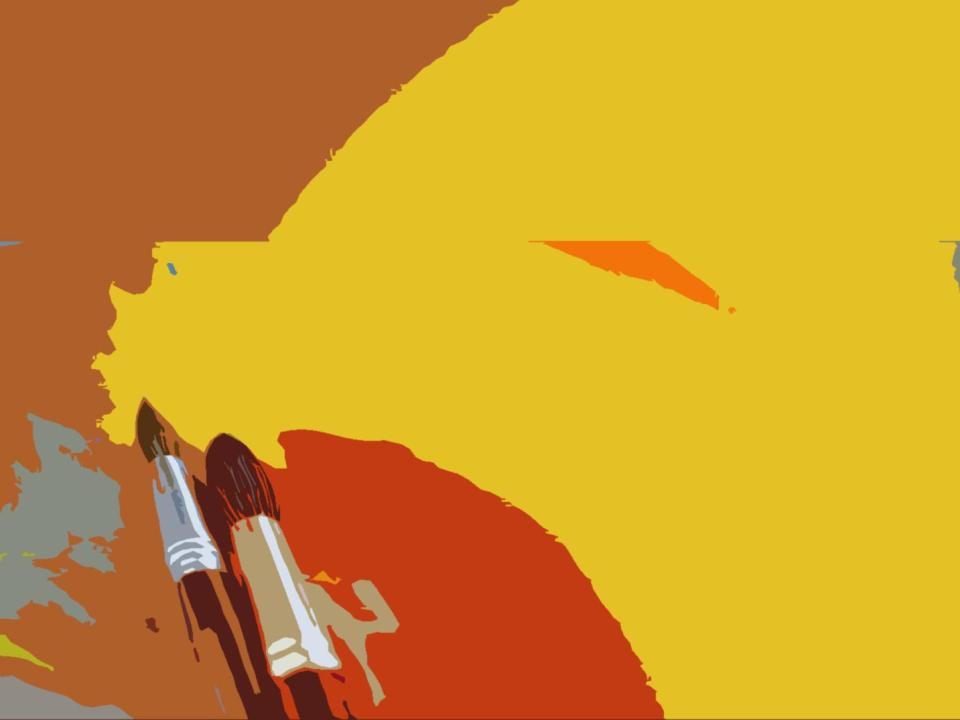 Назовите учителей Исаака Левитана в пейзажной мастерской.
А. К. Саврасов, 
В. Д. Поленов.
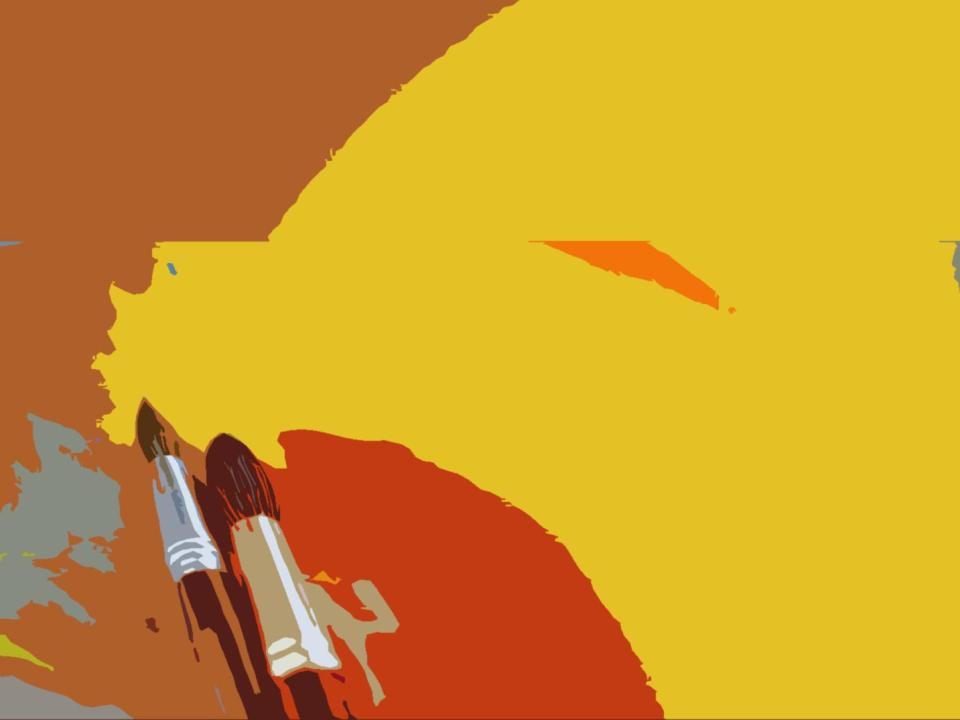 С кем знакомится Исаак Левитан в имении Киселевых?
А. П. Чехов
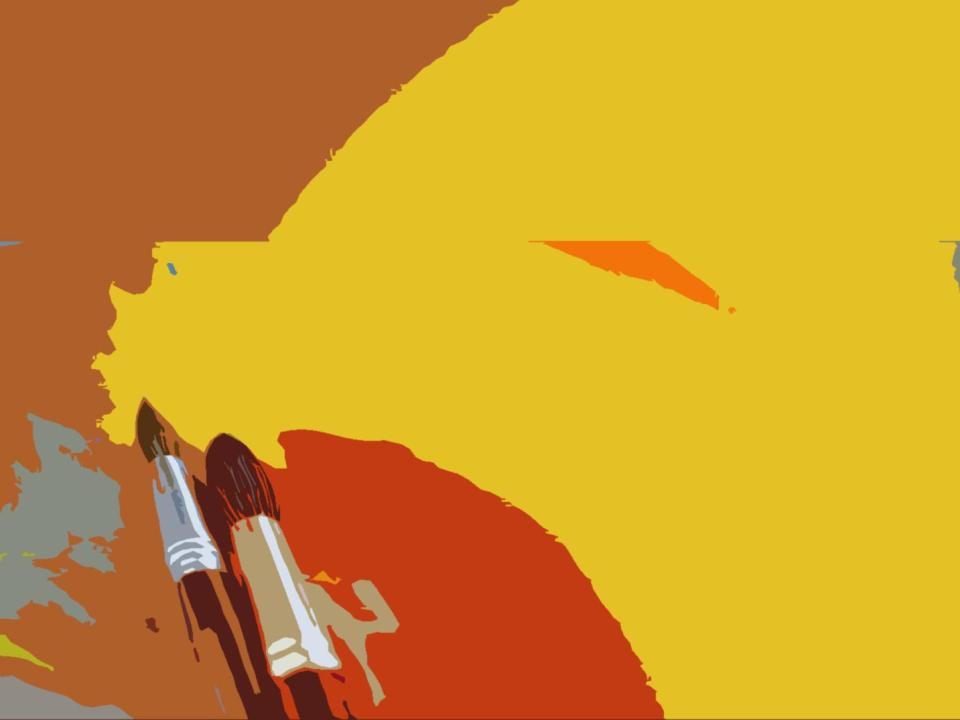 В каком году Исаак Левитан познакомился с А.П.Чеховым?
1885 году
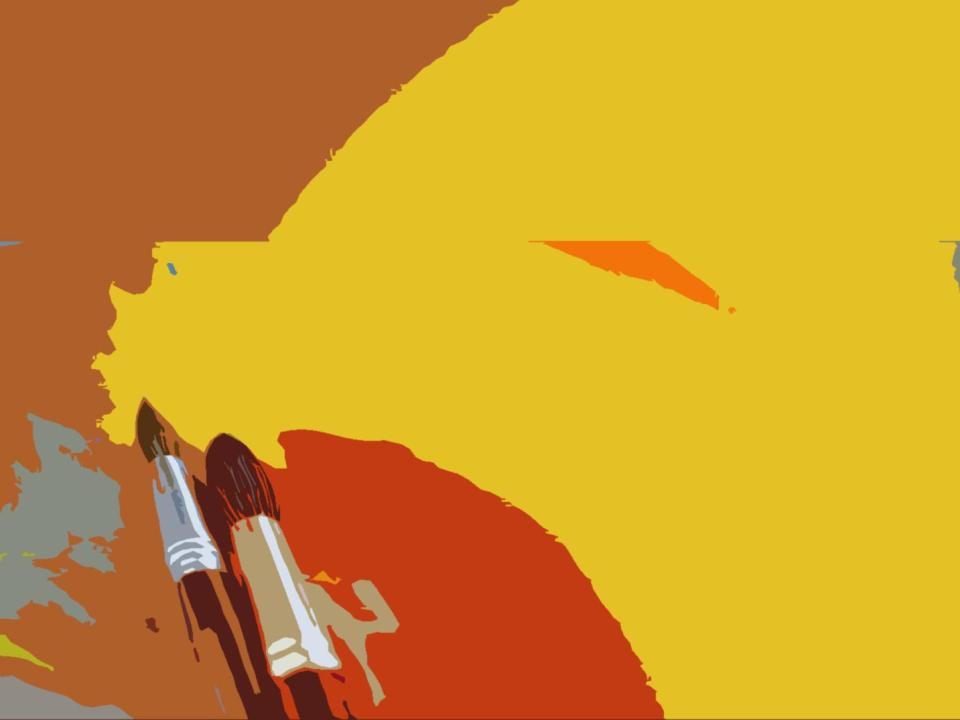 В каком году художник отправился на Волгу?
1887 году
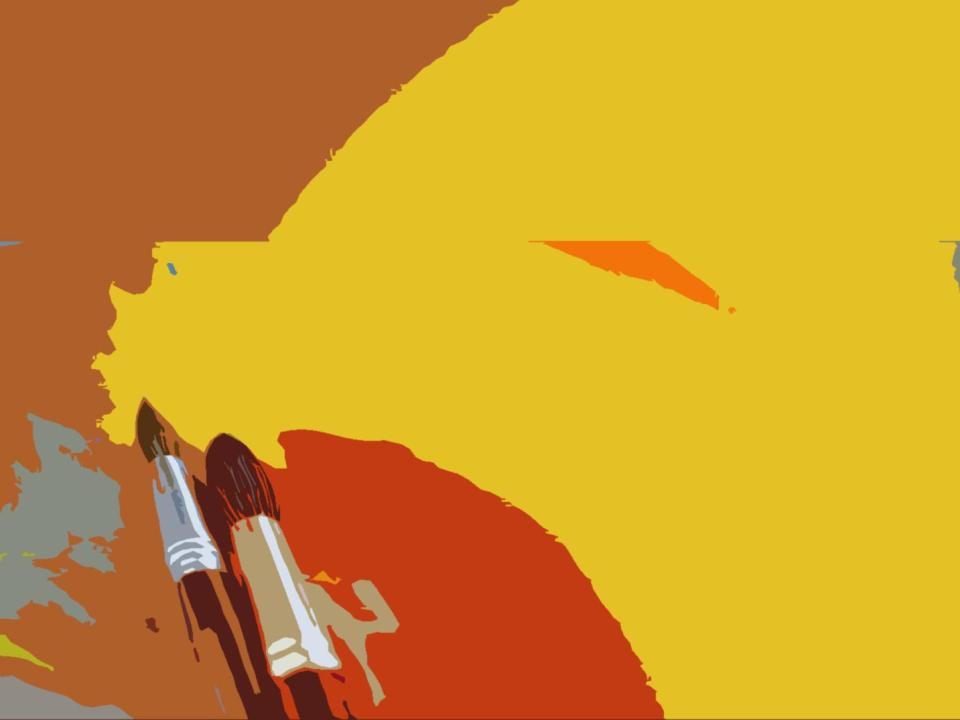 Красоты какого города открыл для себя художник путешествуя по Волге?
Плёс
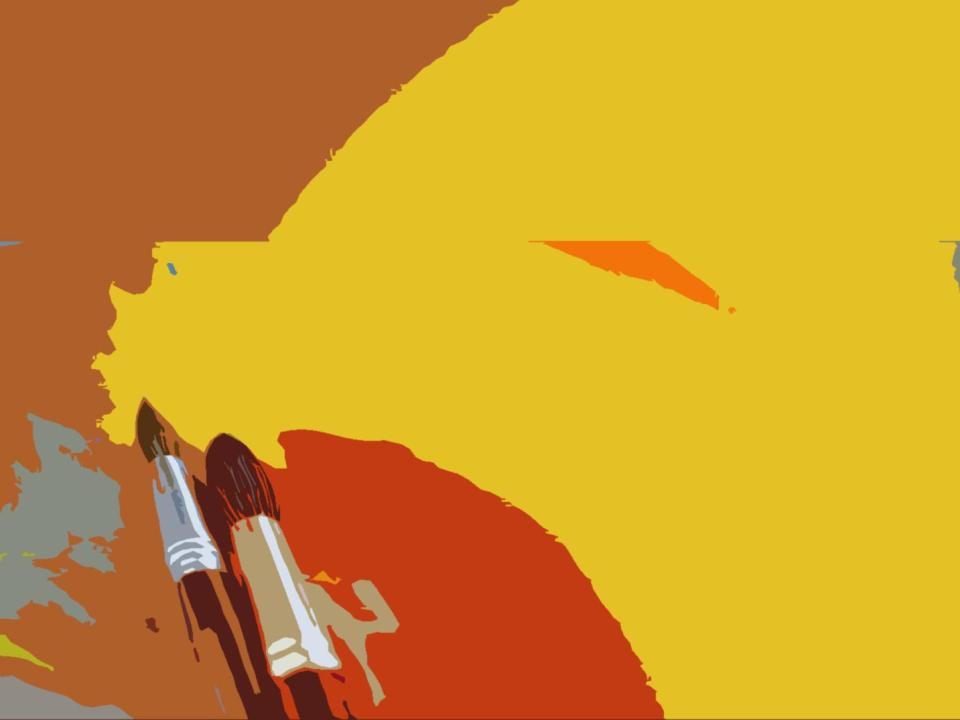 В каком году художник посетил город Плёс?
1888 году
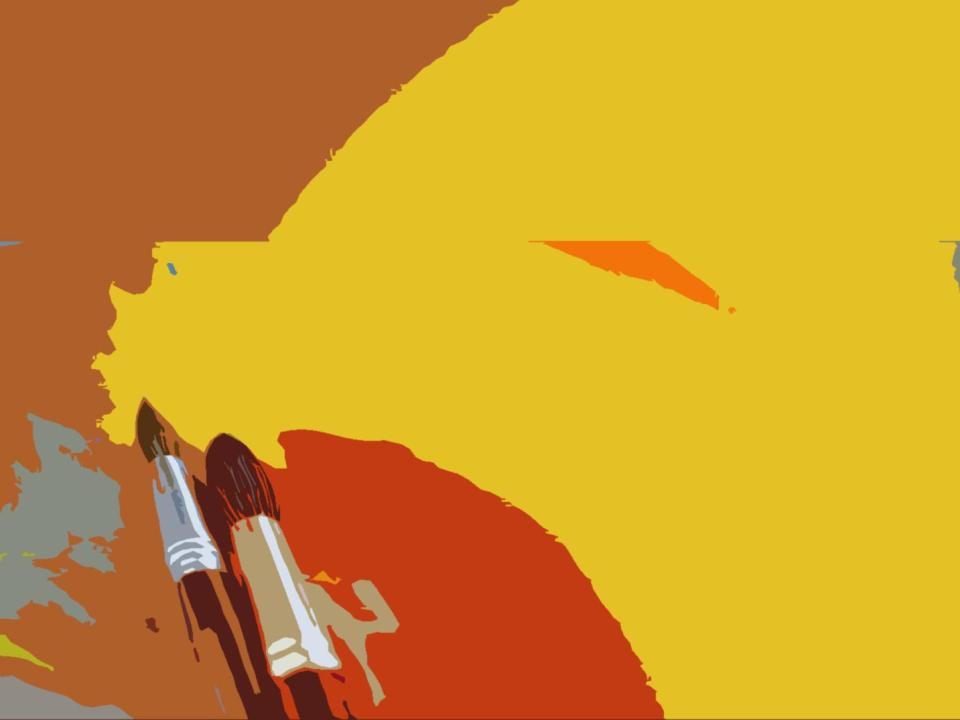 В каком году художник отправился в Западную Европу?
1889 году
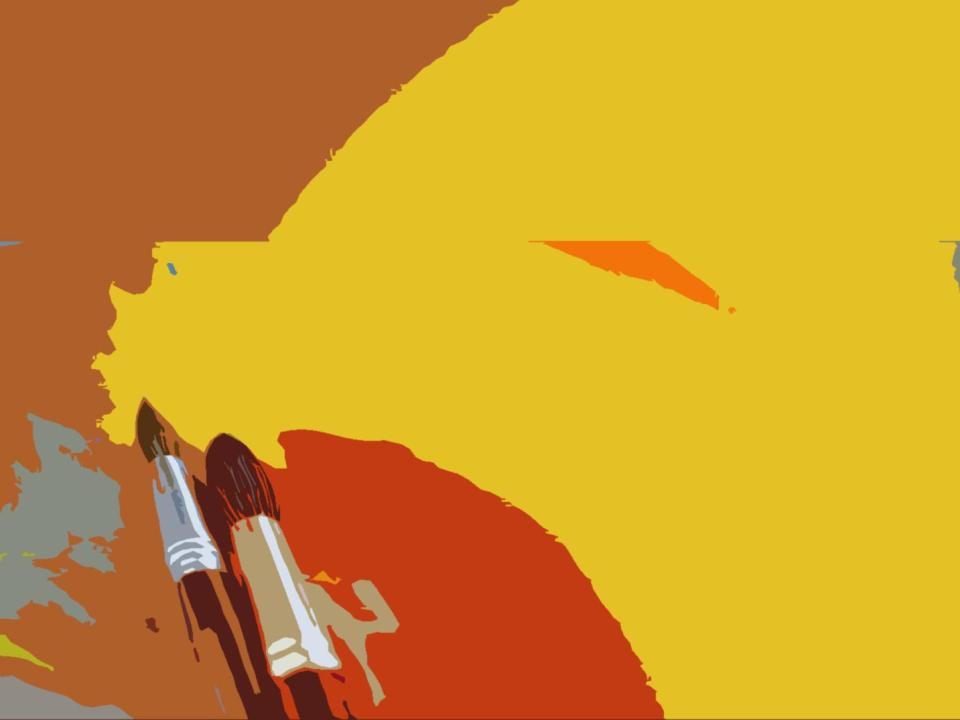 Какие страны Западной Европы посетил Исаак Левитан?
Франция,
Италия.
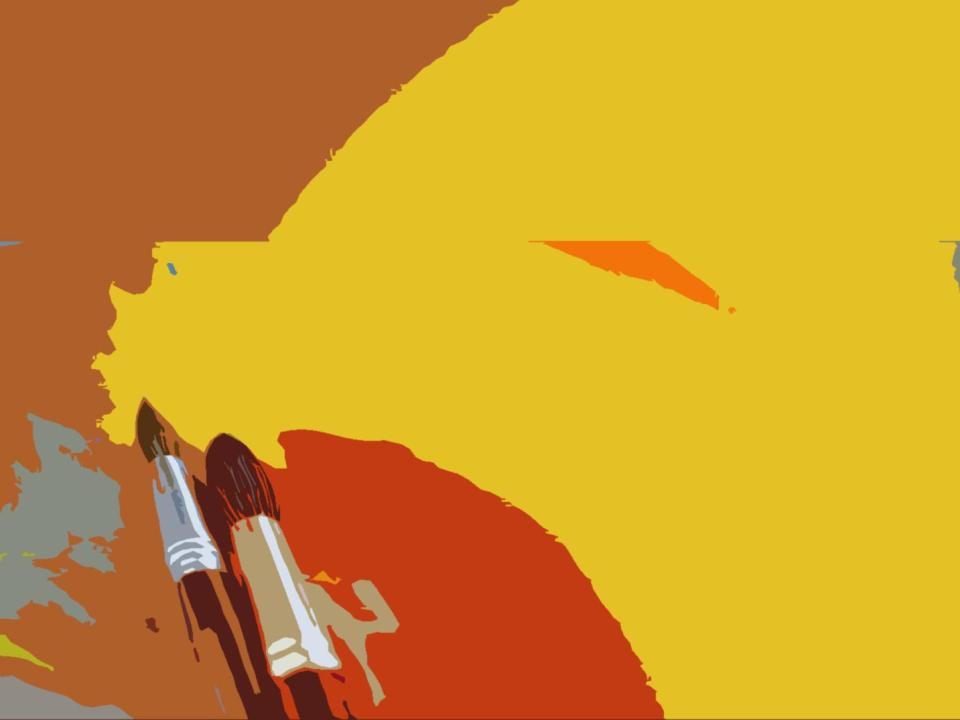 В каком году Исаак Левитан стал членом Товарищества передвижных художественных выставок?
1891 году
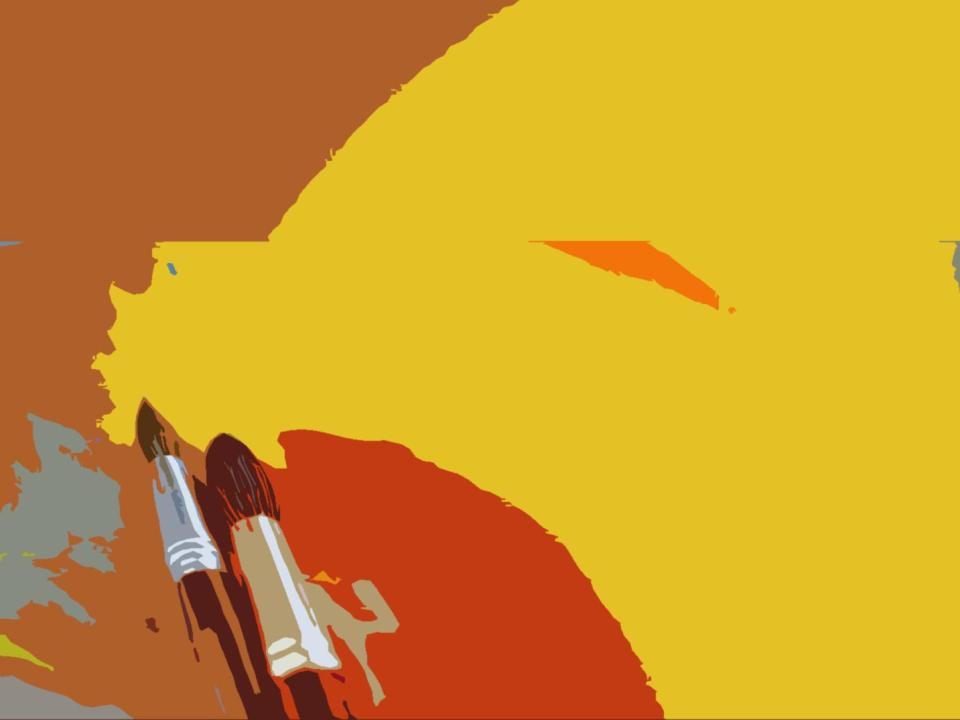 Как называется последняя работа Исаака Левитана?
Озеро
НАЗАД